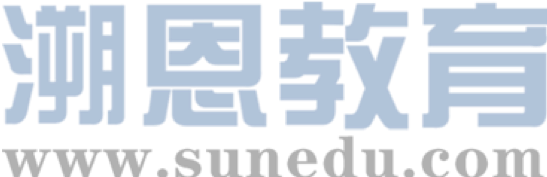 感恩遇见，相互成就，本课件资料仅供您个人参考、教学使用，严禁自行在网络传播，违者依知识产权法追究法律责任。

更多教学资源请关注
公众号：溯恩高中英语
知识产权声明
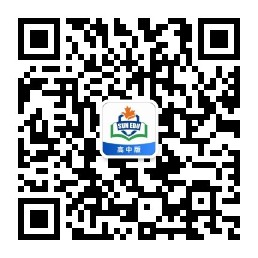 UNIT 3 Environmental Protection
UNIT 3 Environmental Protection
---- Using language (2) write a report
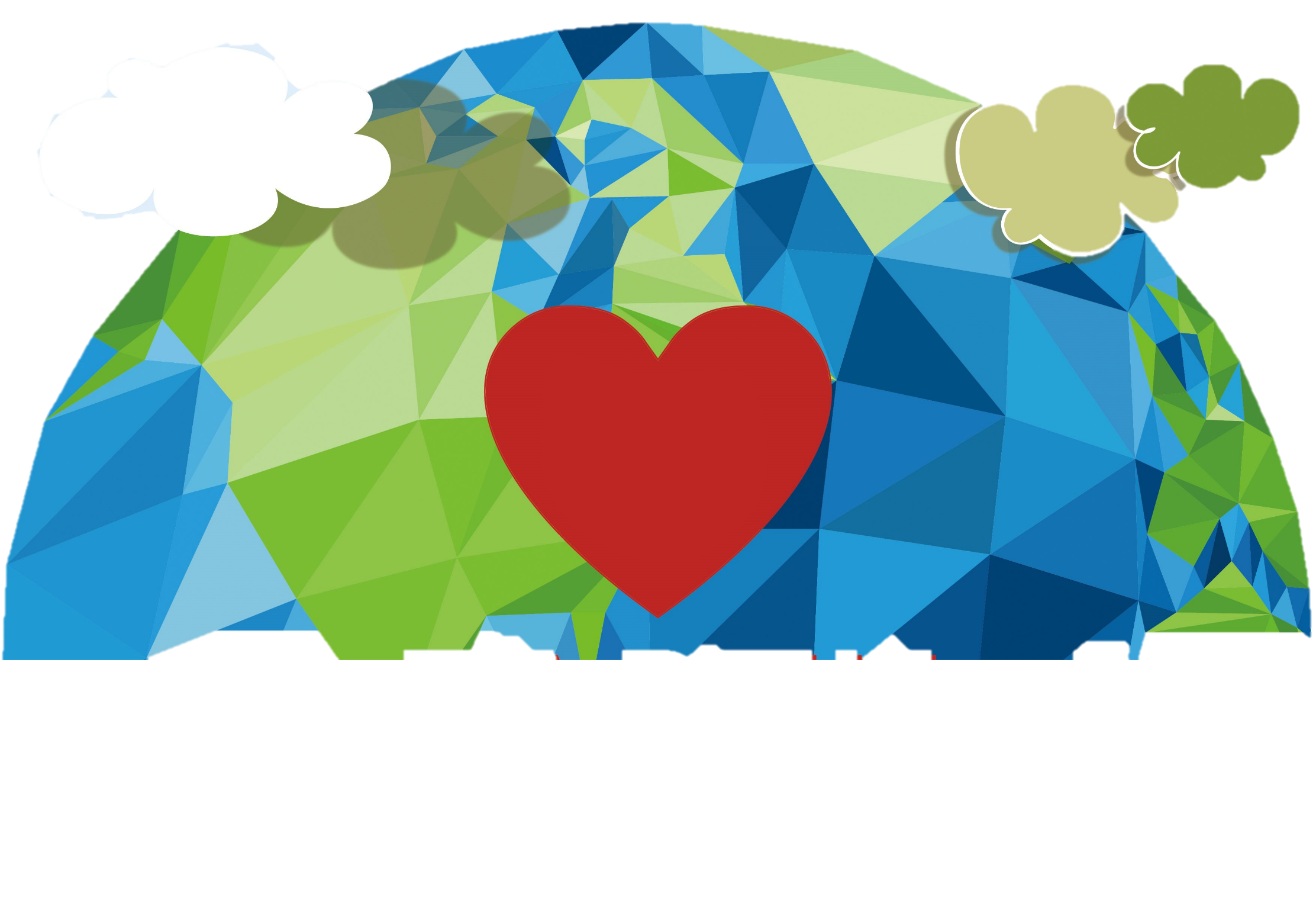 东莞市第六高级中学
钱盈
Lead in: Video time
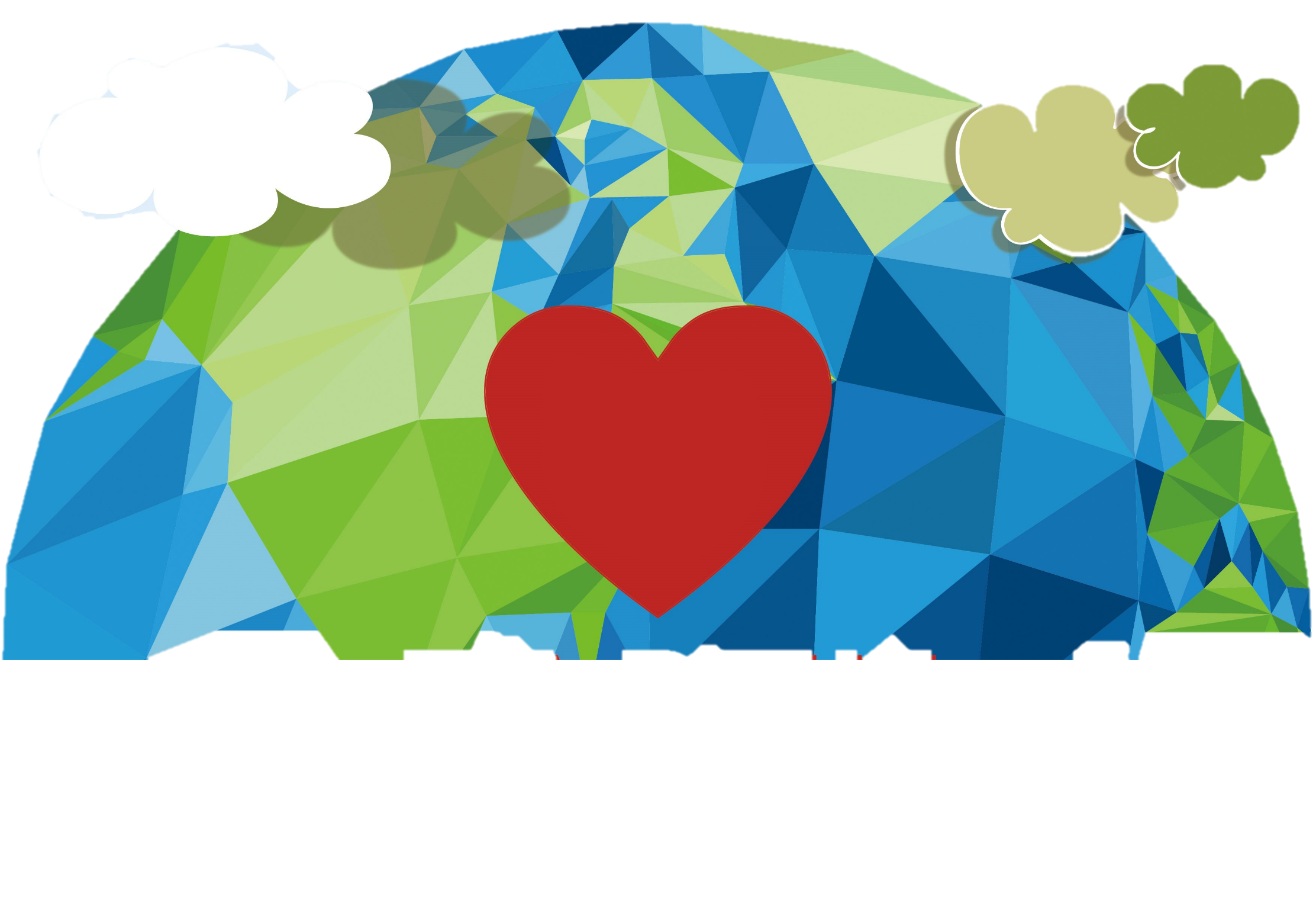 Lead in
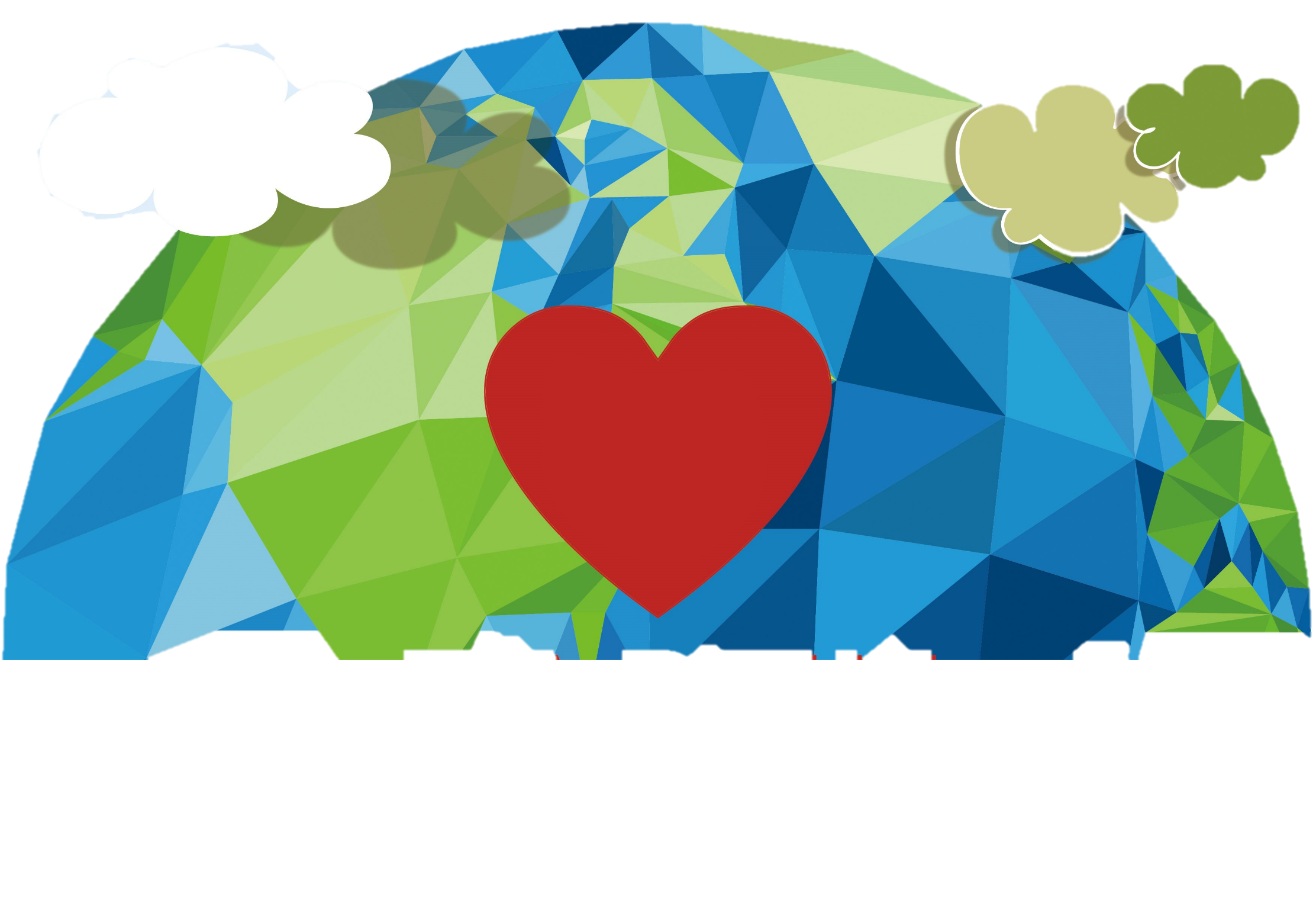 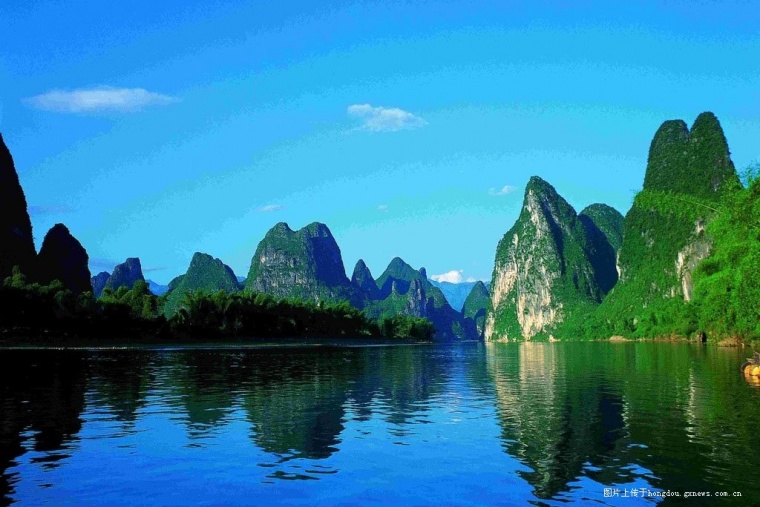 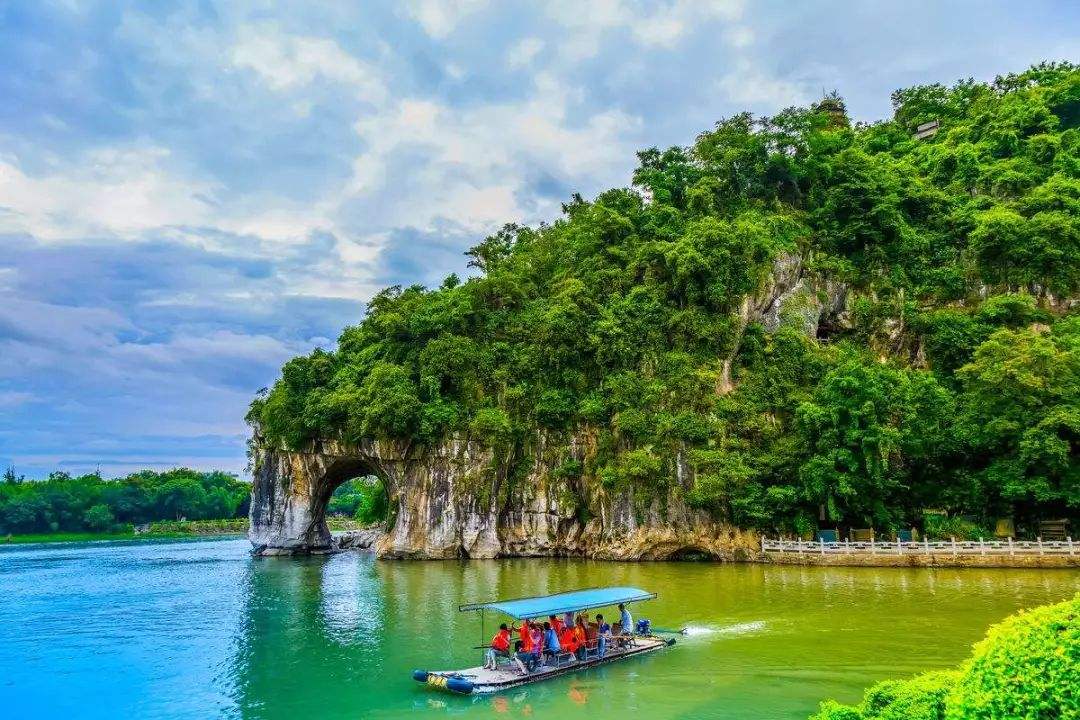 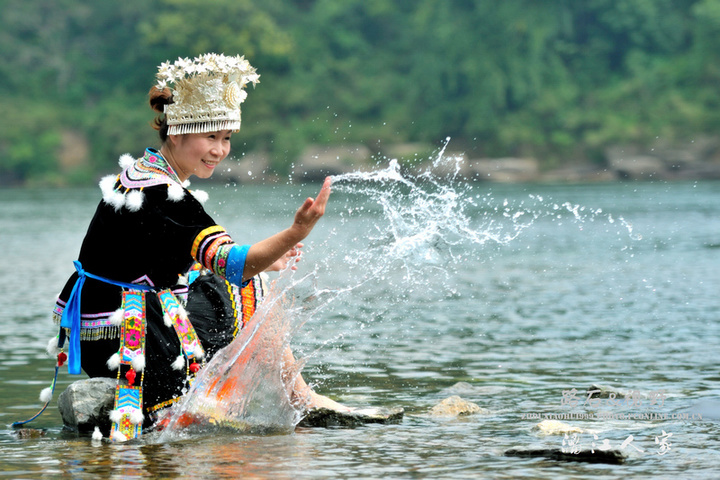 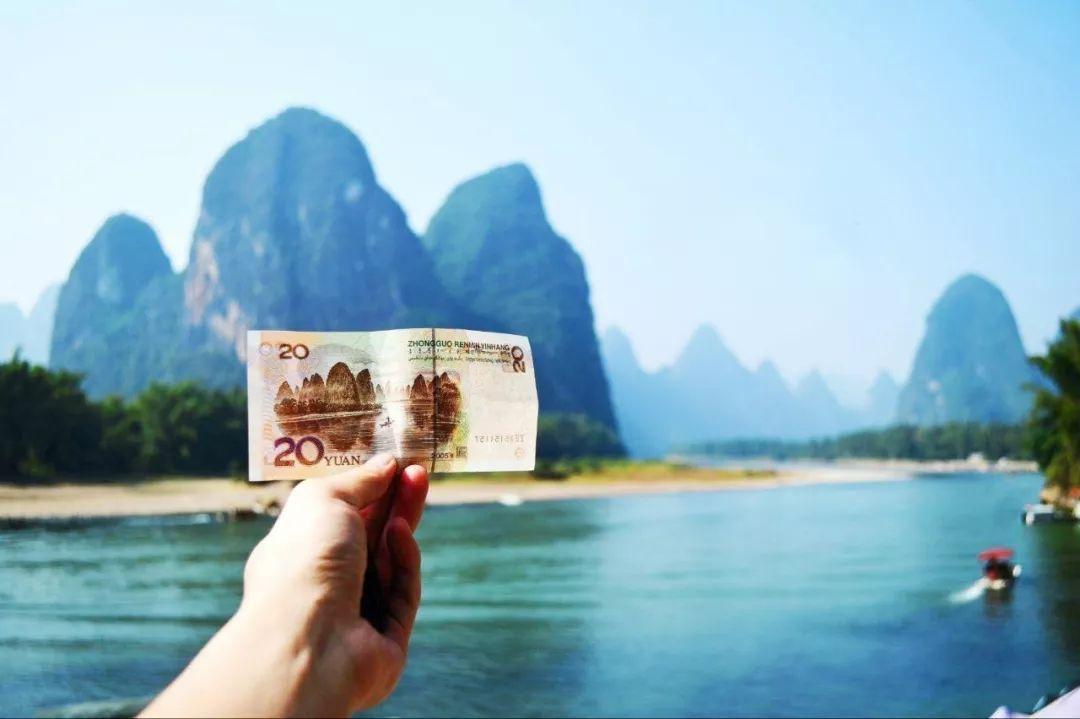 Lead in
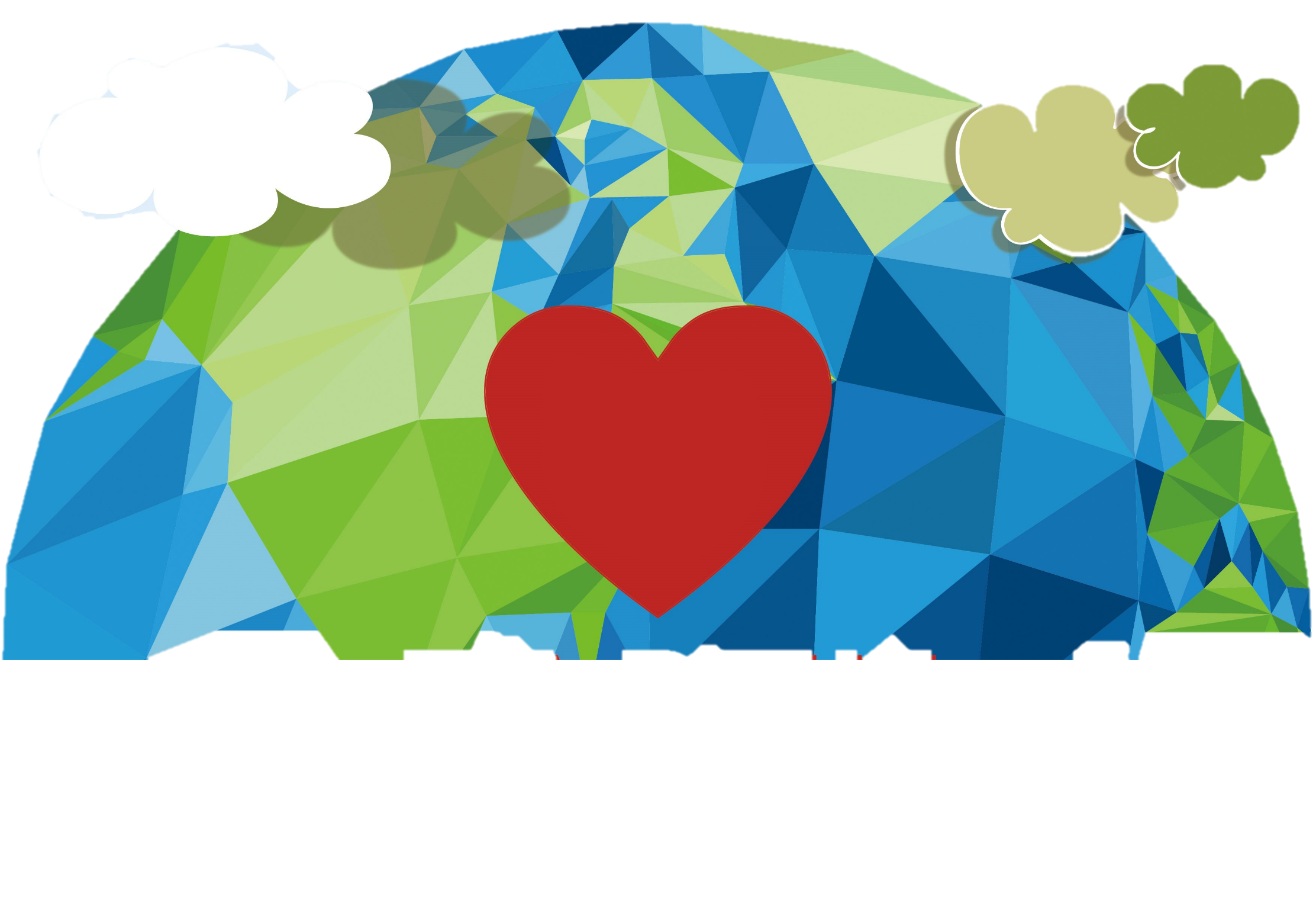 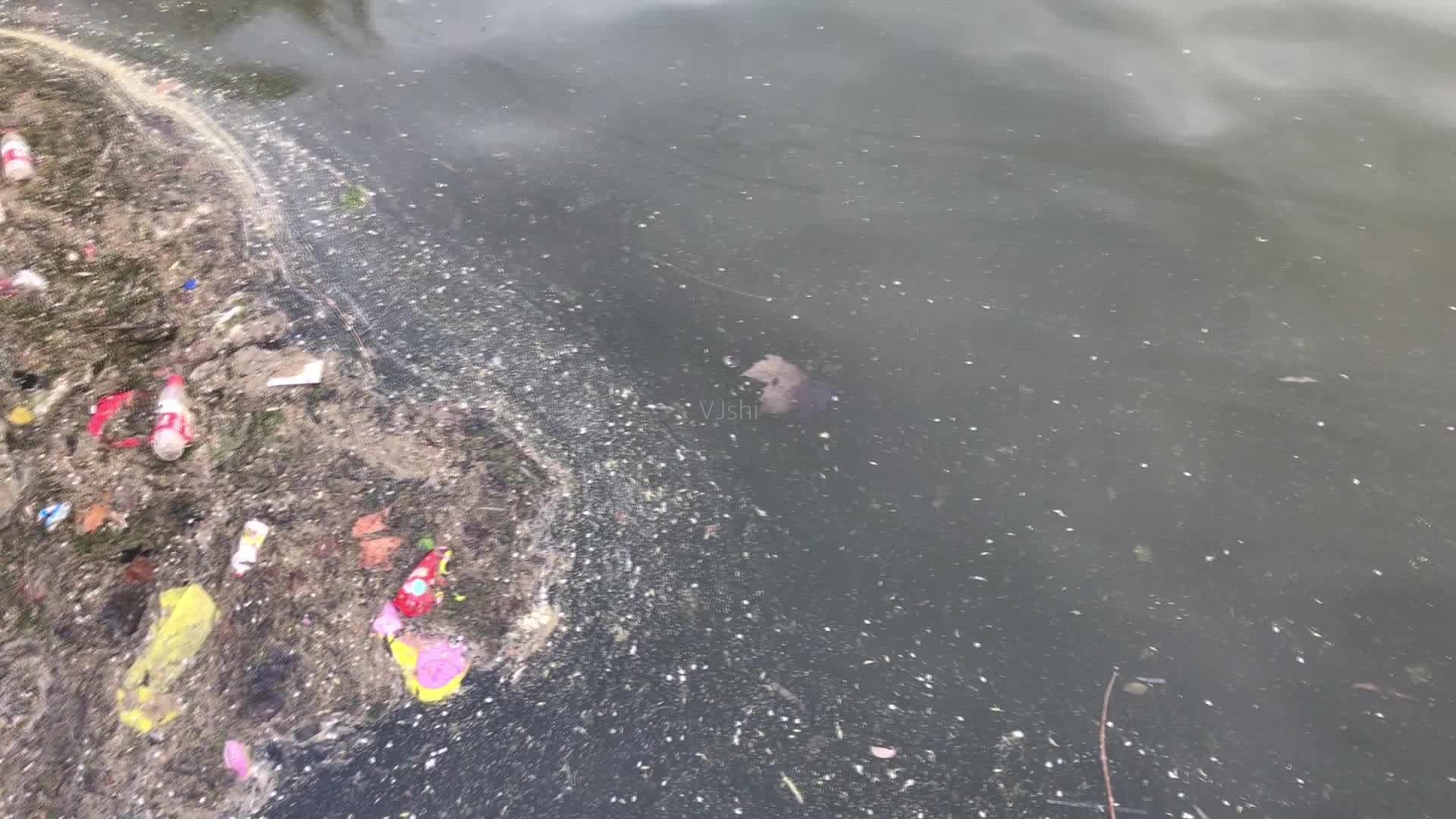 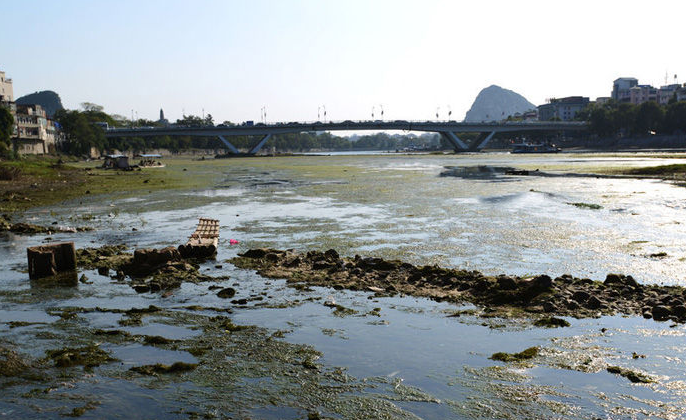 What do you think might have caused water pollution in the Li River?
Pre-reading: View & Predict
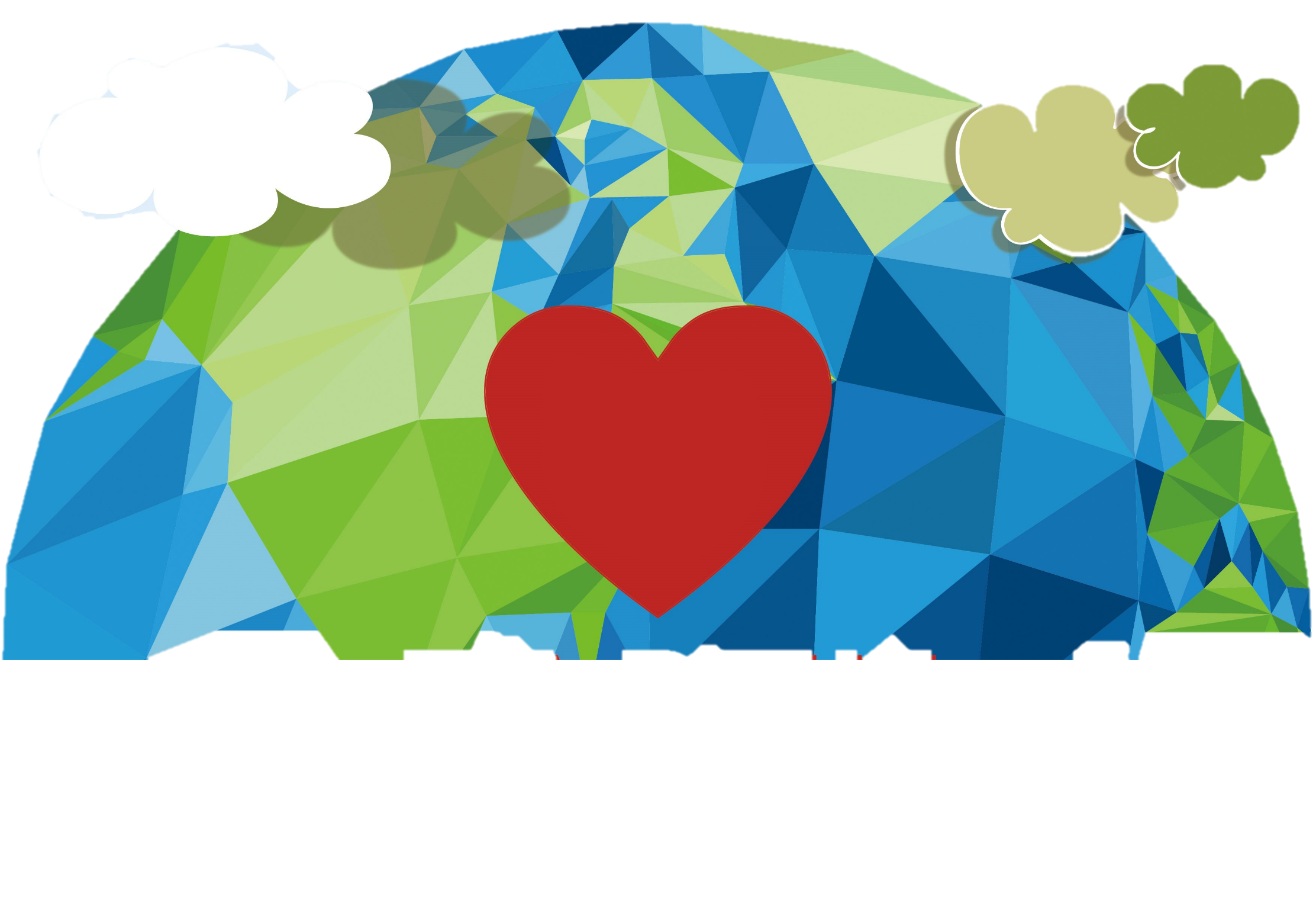 Reducing Water Pollution in the Li River
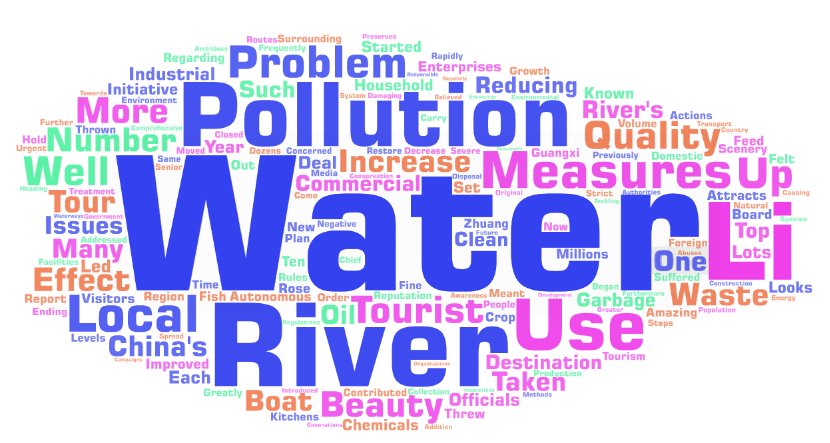 Skim for text type and main idea
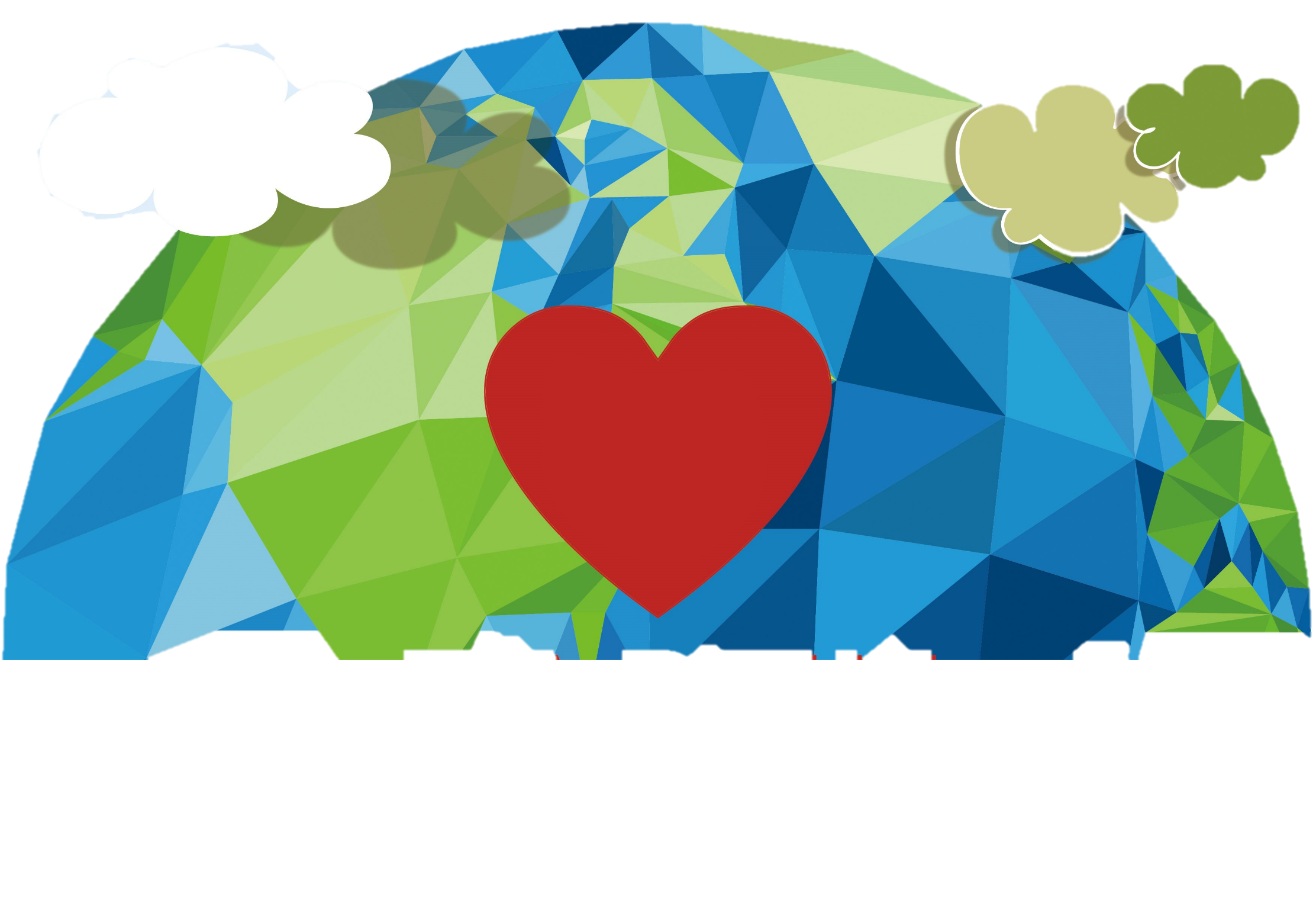 Para. 1
Topic sentence:
The first or last sentence of each paragraph
Transitional words: but, however …
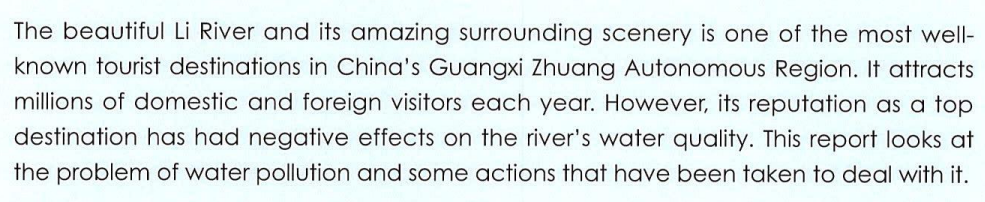 A report
The water pollution and measures taken to deal with it in the Li River.
Skim for the structure
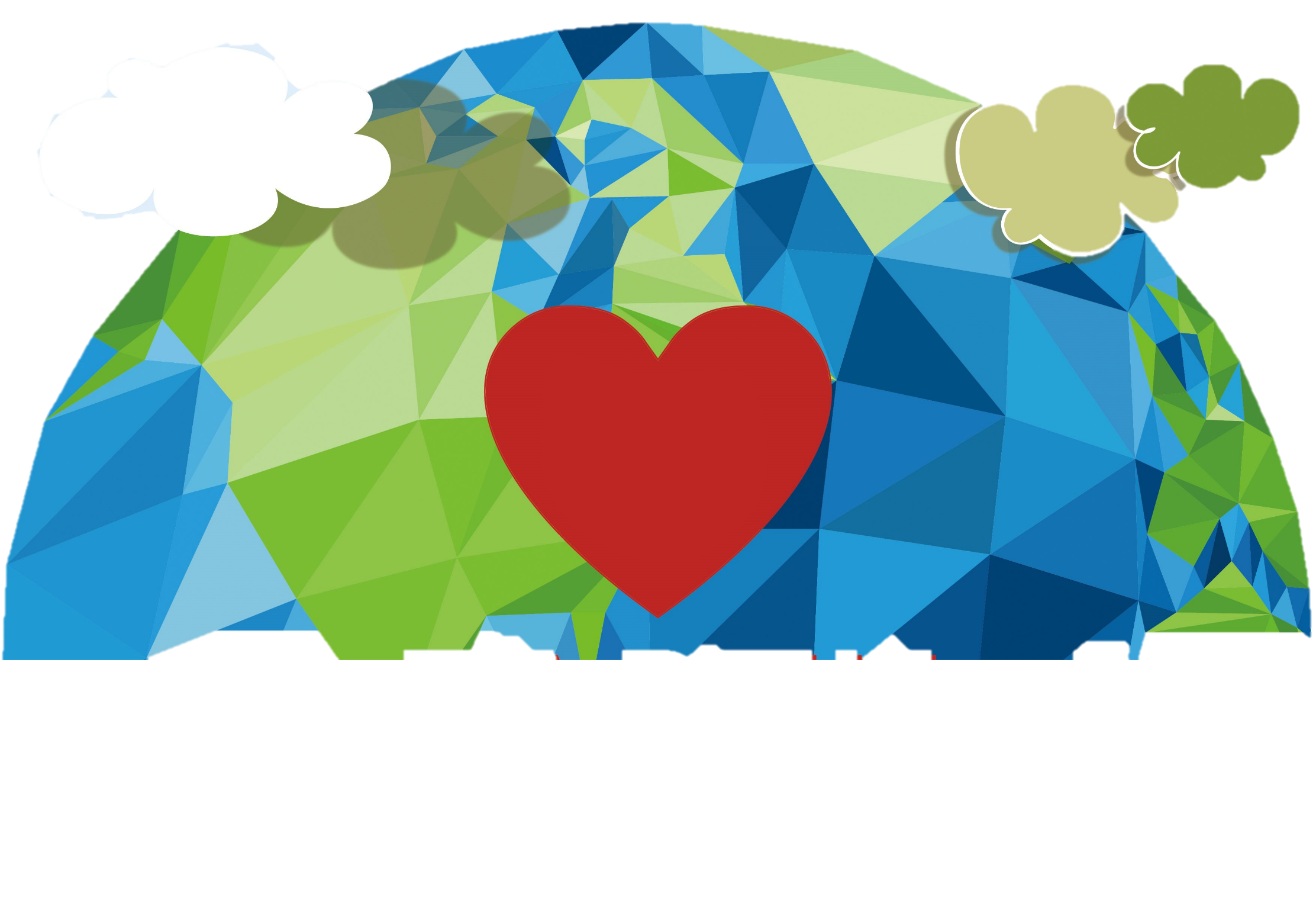 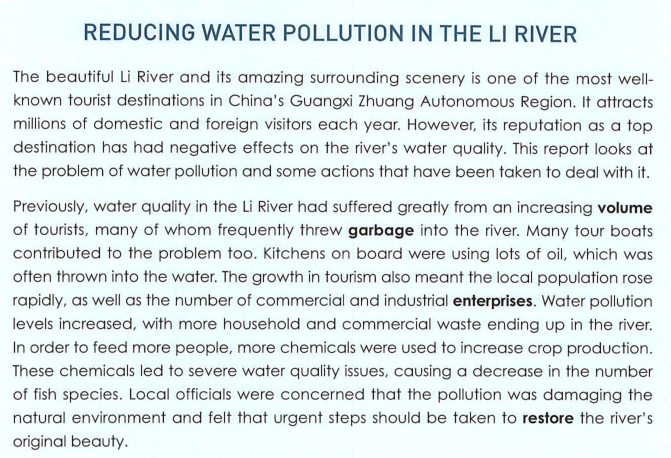 Topic
Problem
Skim for the structure
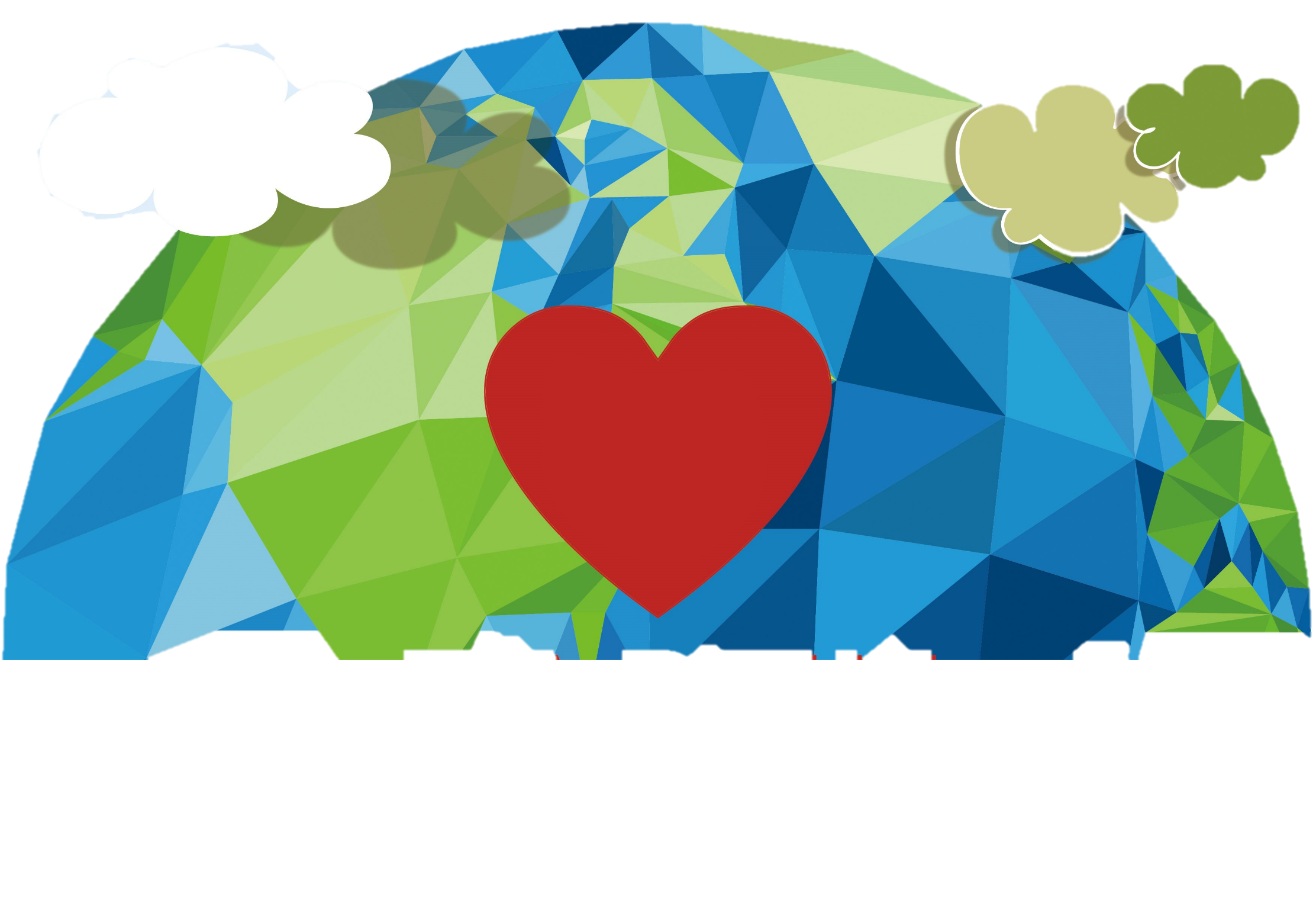 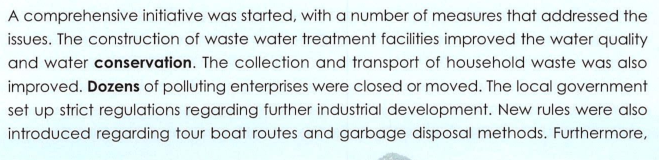 Measures
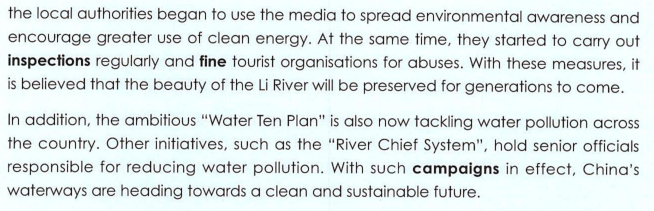 Plan
Skim for the structure
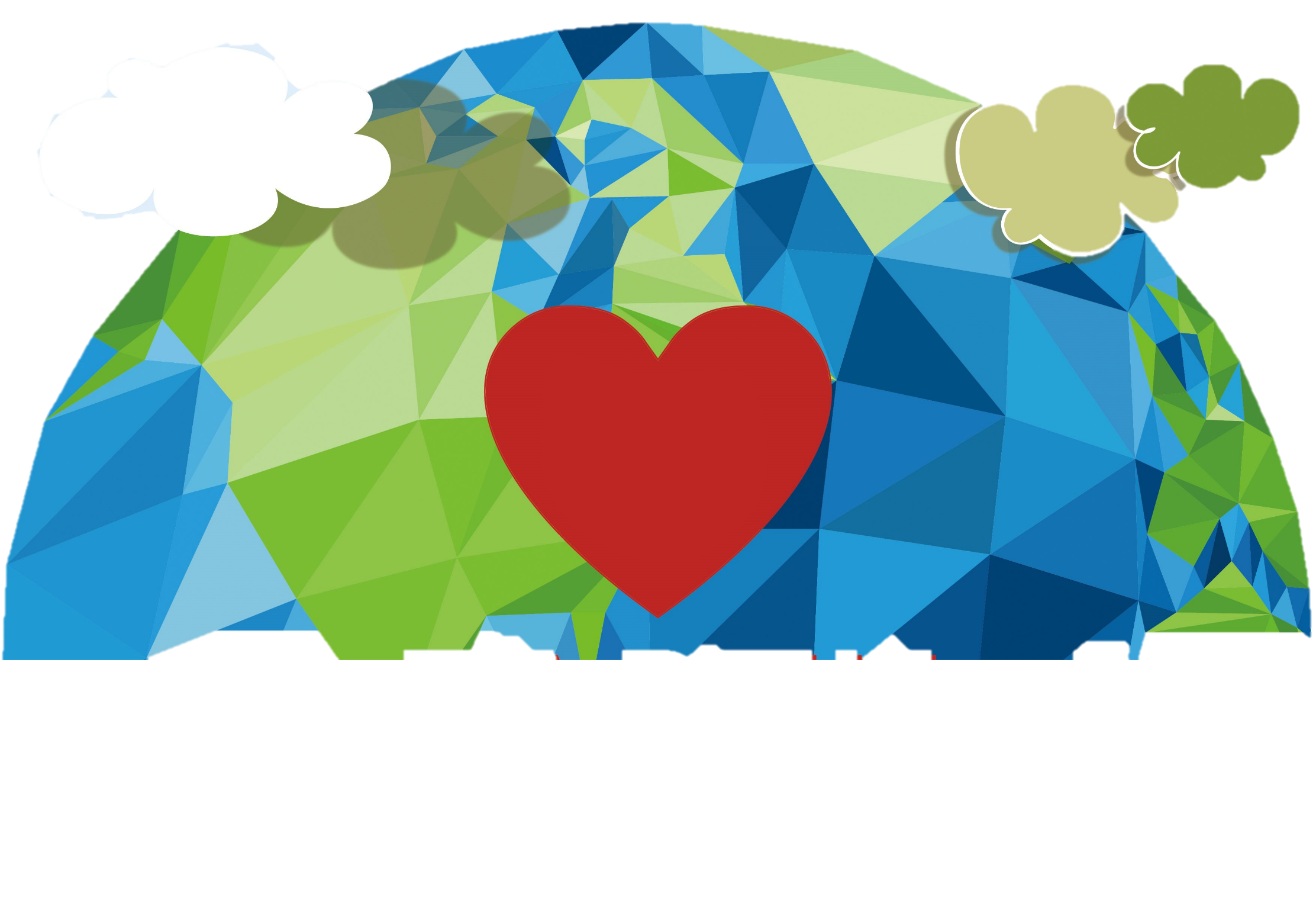 Para. 2-4
Para. 1
Introducing the Topic
Problem
Describing the
Para. 2
Measures
Presenting some
Para. 3
Plan
Para. 4
Presenting further
Problem – solution pattern
“问题 – 解决”型文本
Scan for details (Para. 2 & 3)
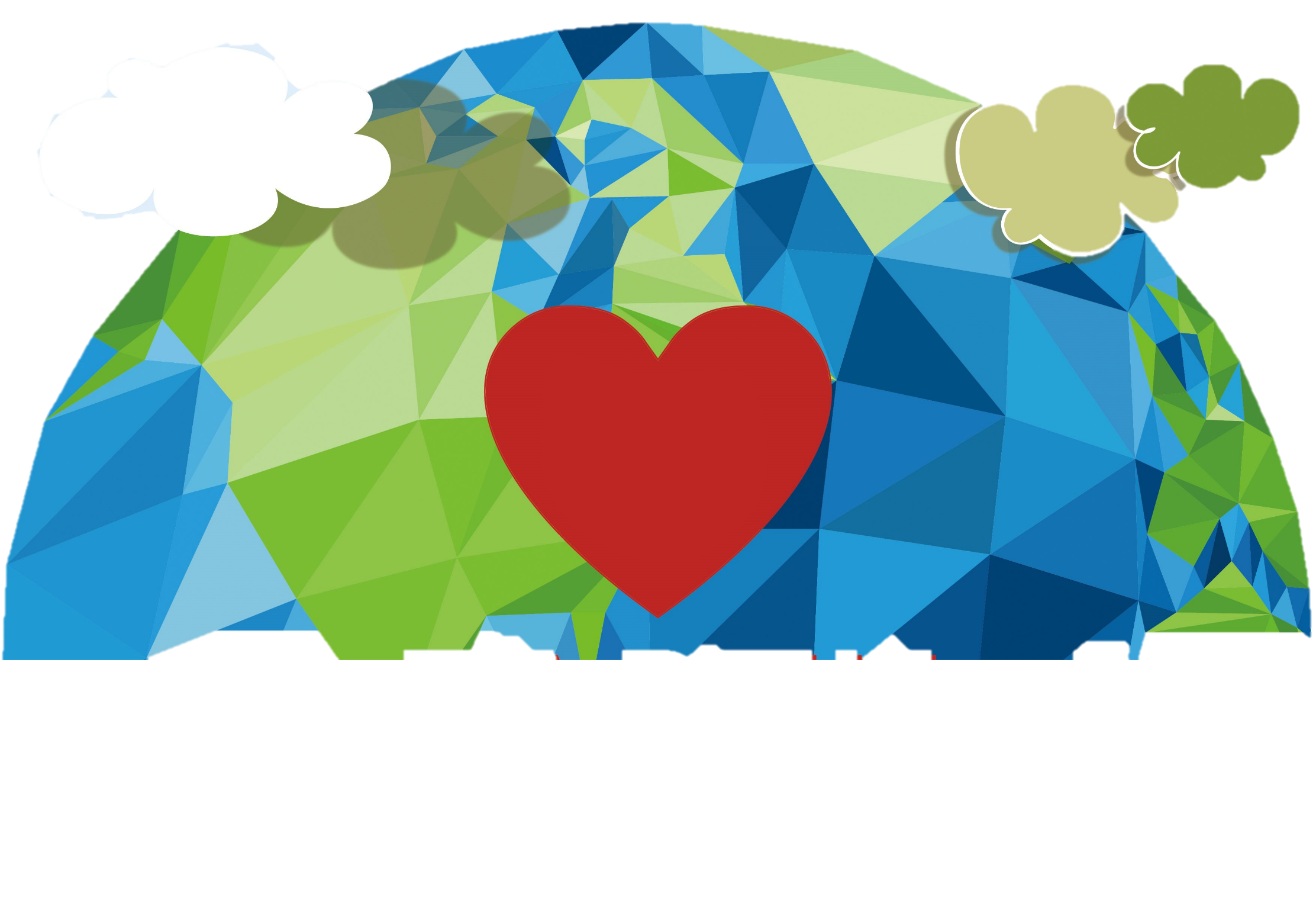 Share your mind map about the factors that caused pollution and measures taken to deal with it.
Increasing tourists
water pollution
measures
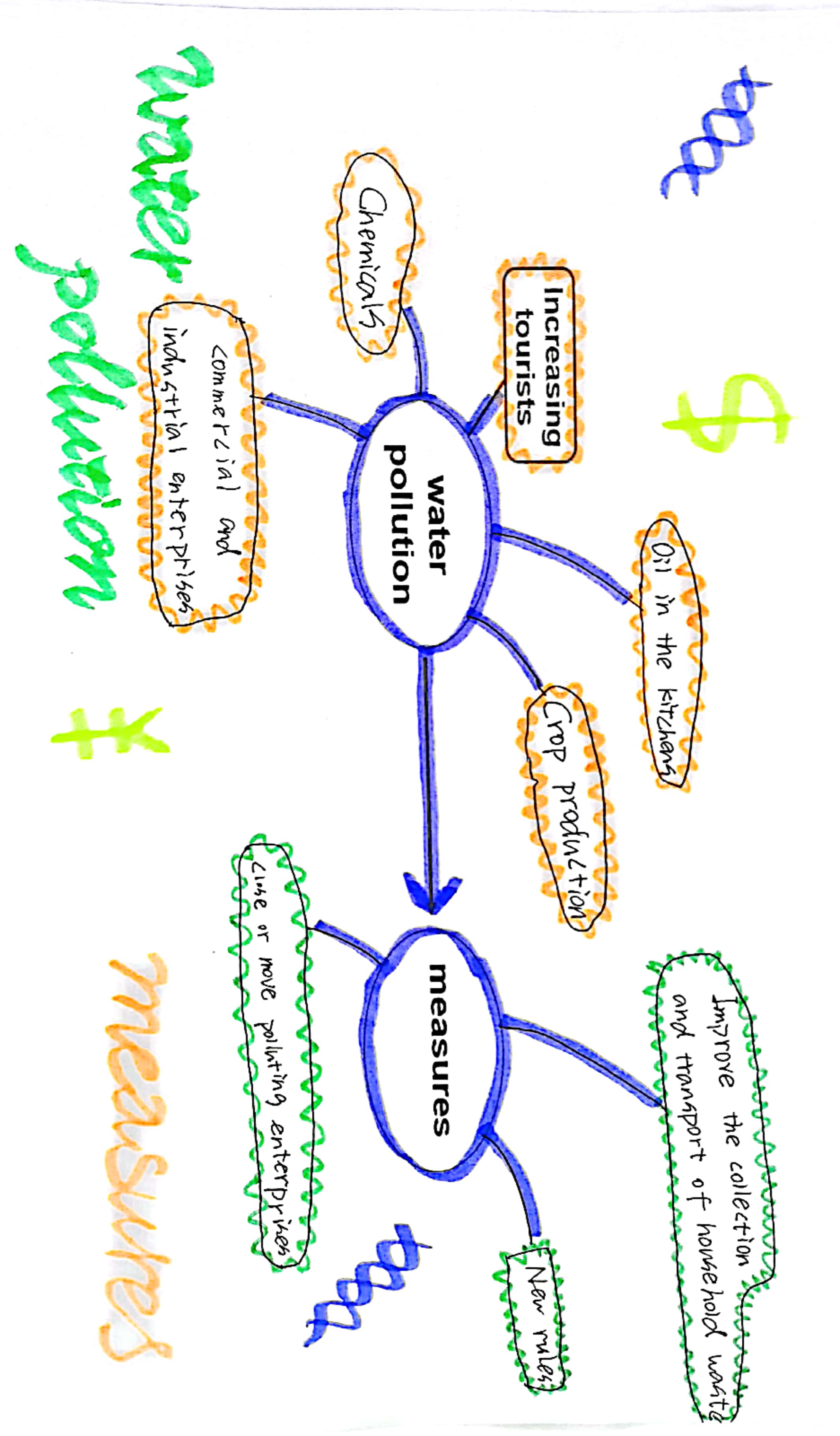 Students’ mind map
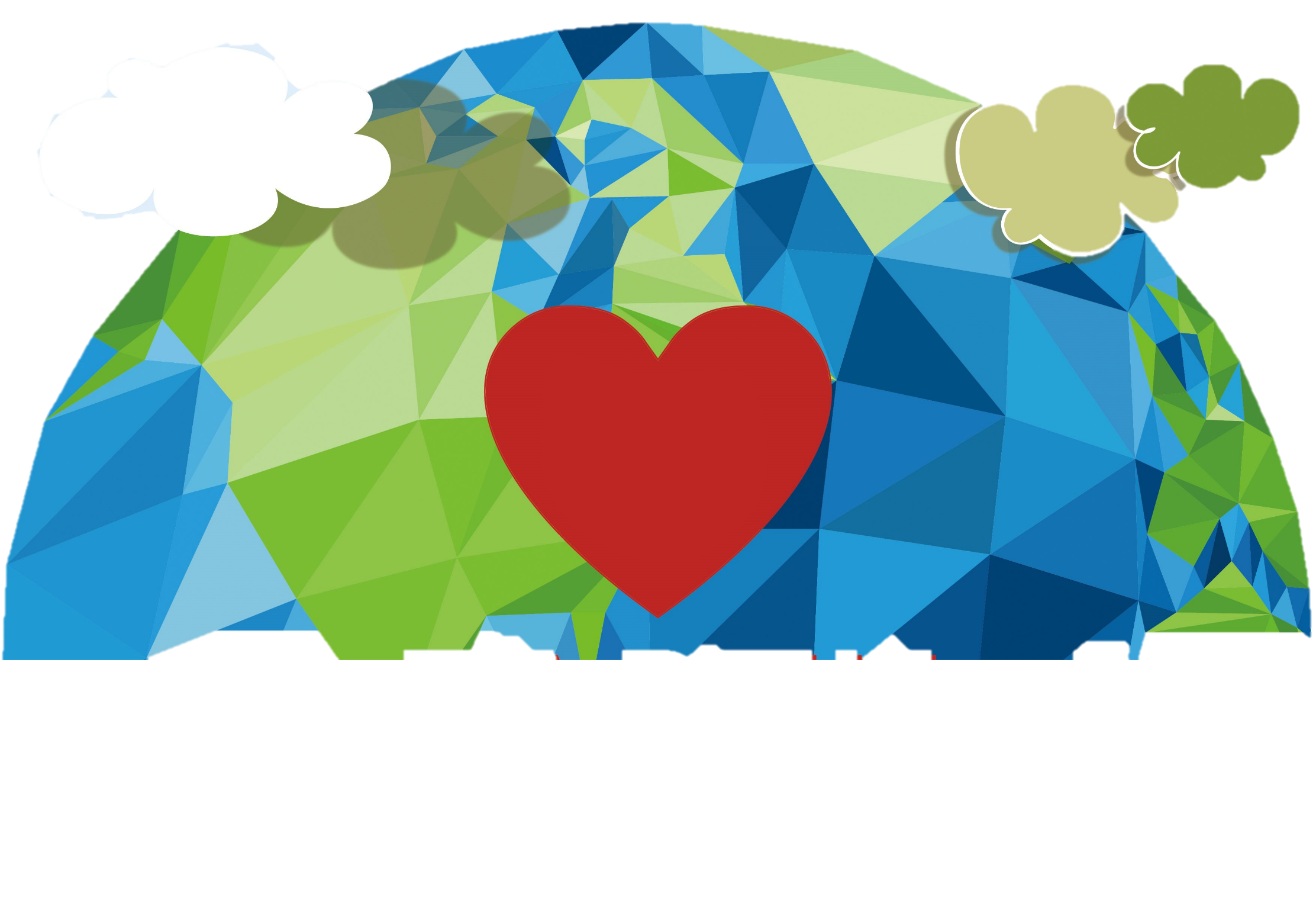 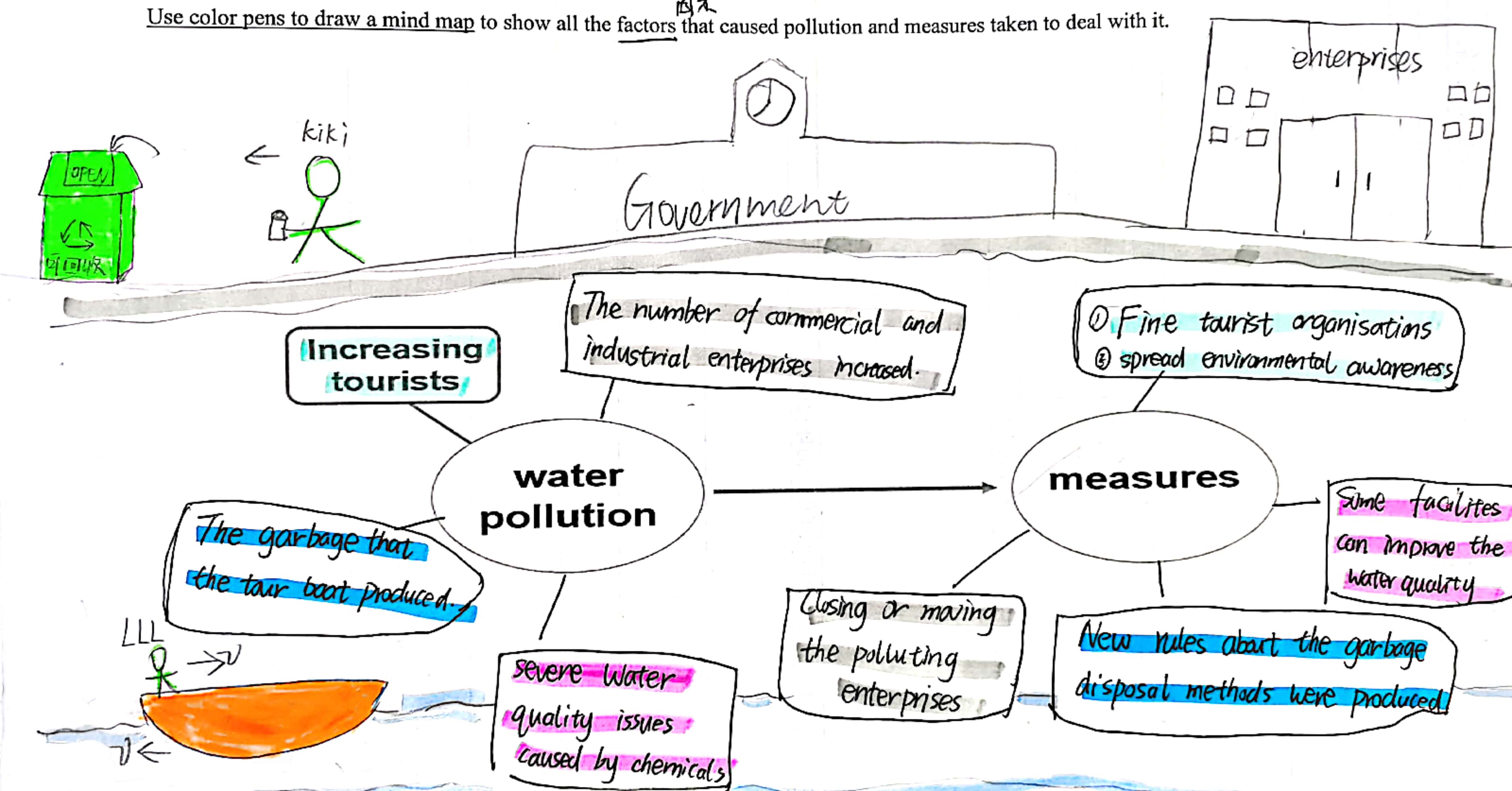 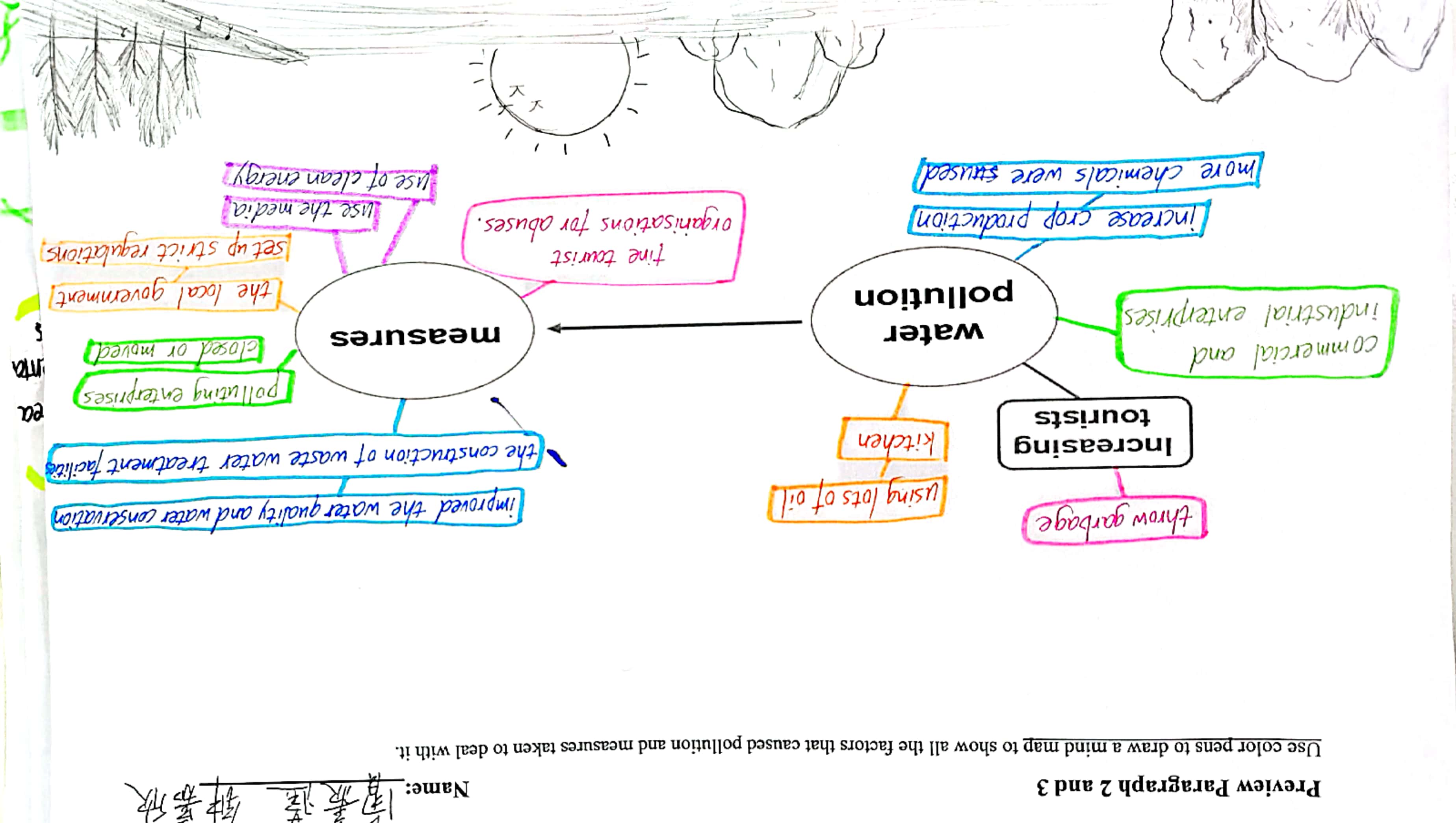 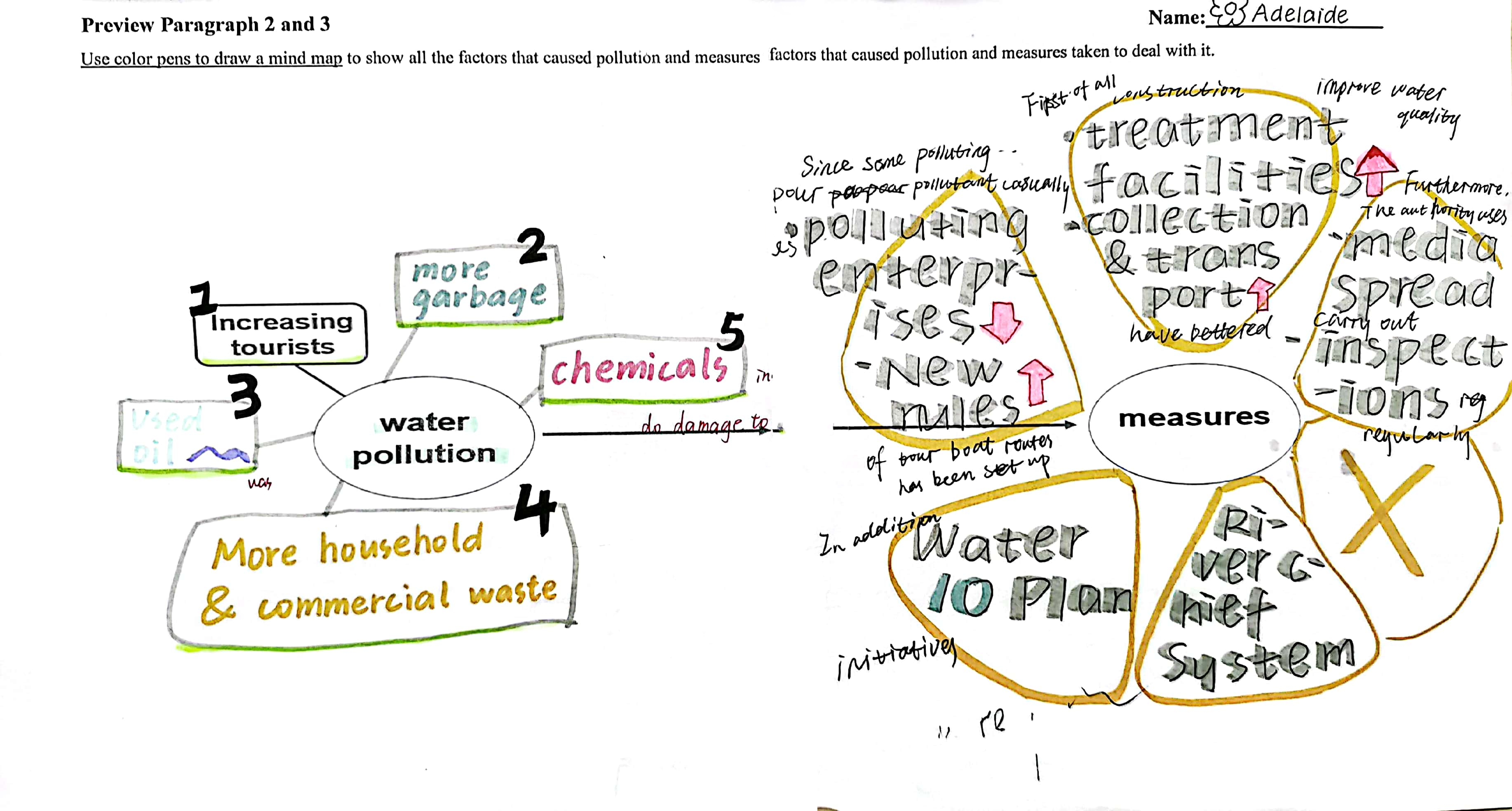 Scan for details (Para. 4)
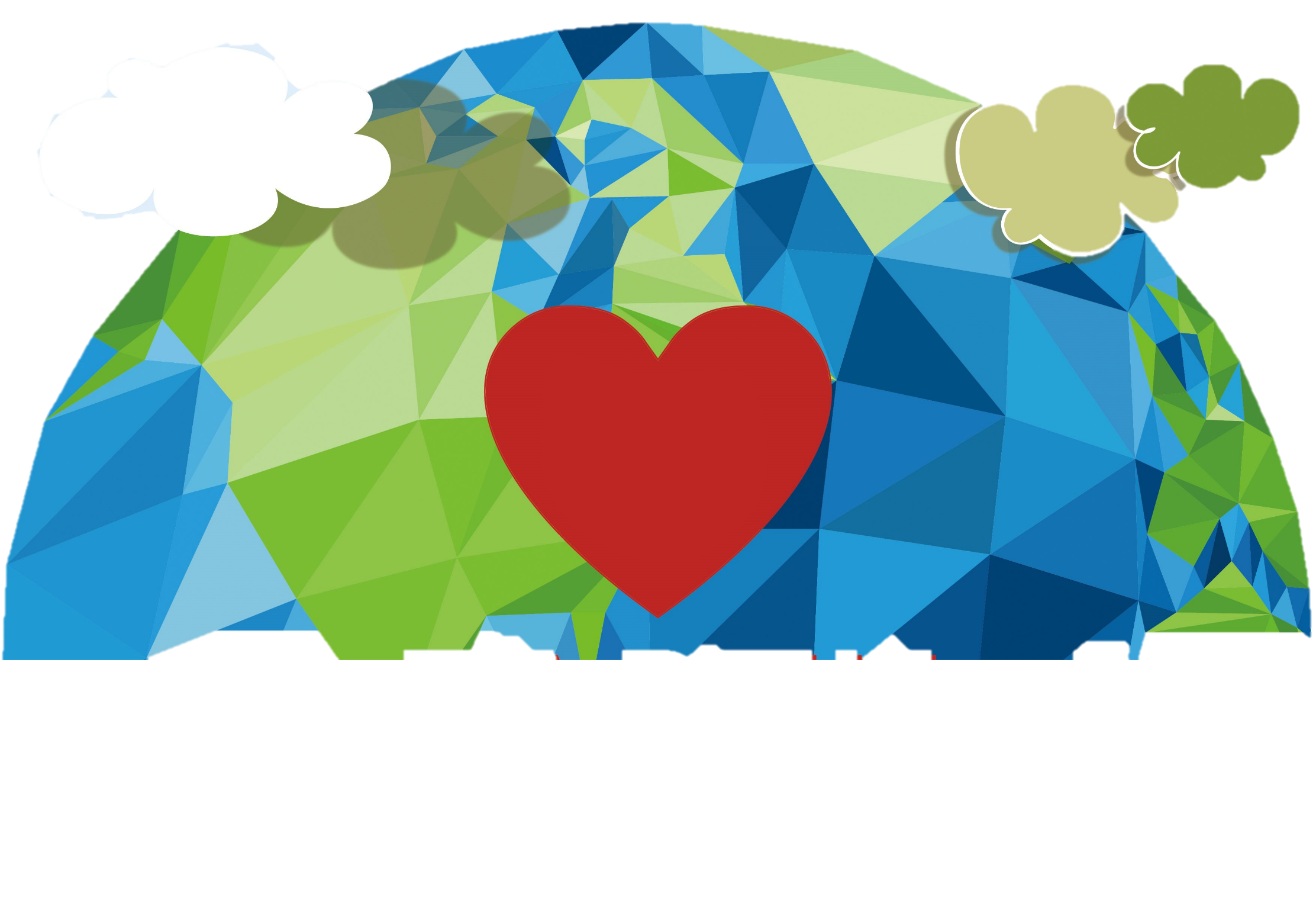 Presenting further Plan
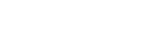 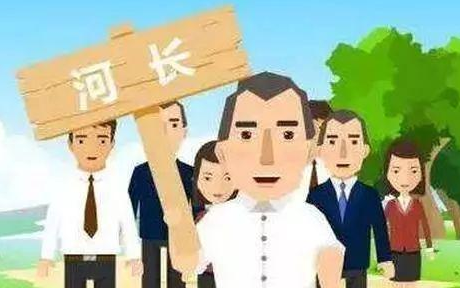 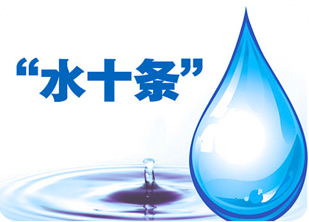 Water Ten Plan
River Chief System
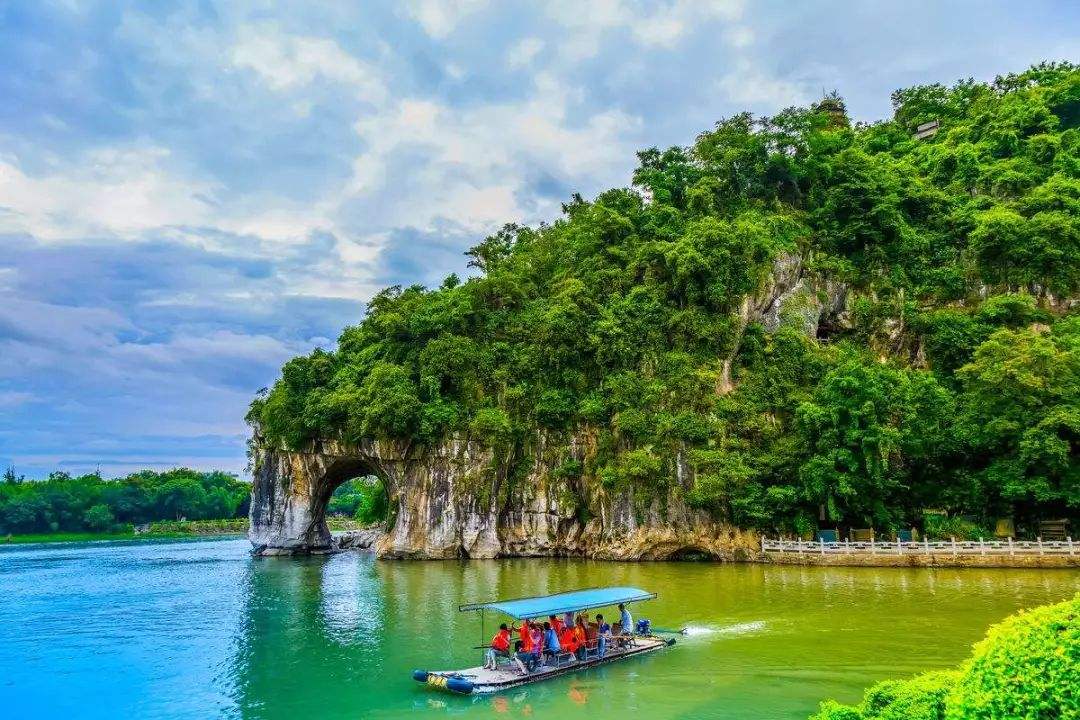 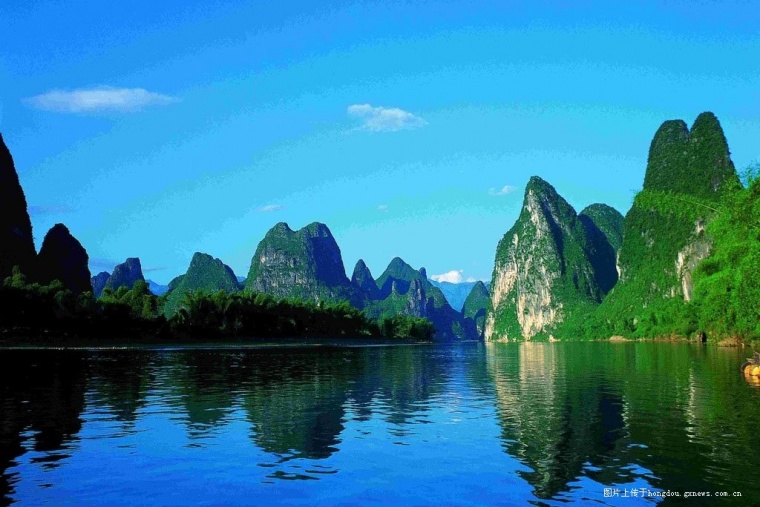 With these measures, it’s believed that the beauty of the Li River will be preserved for generations to come.
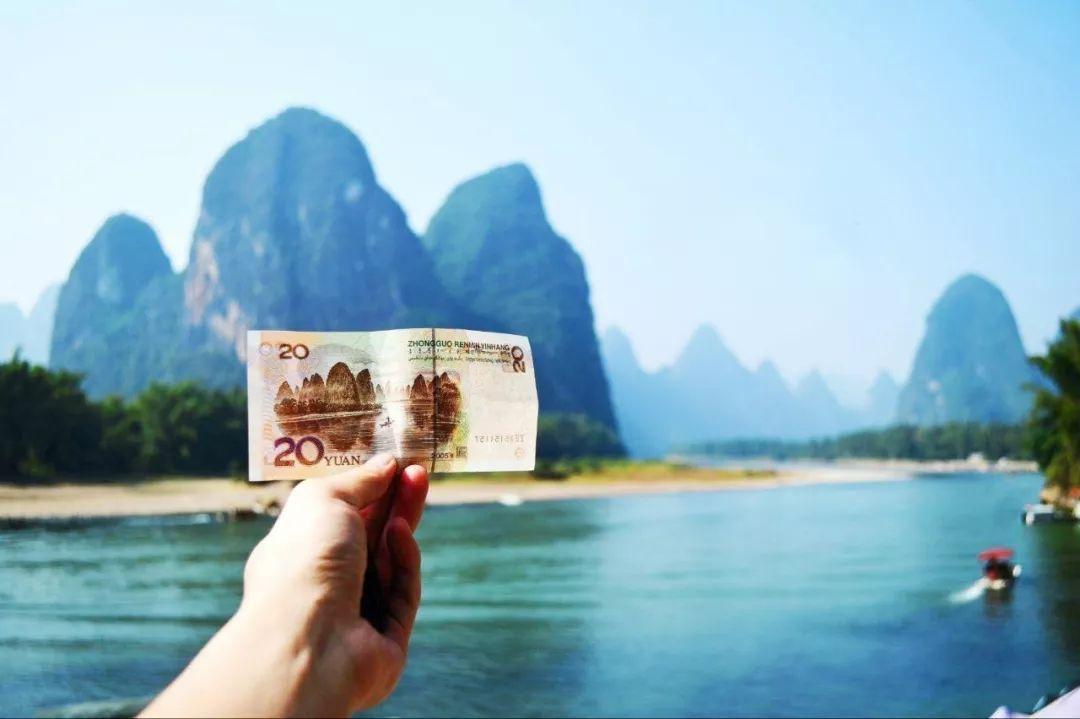 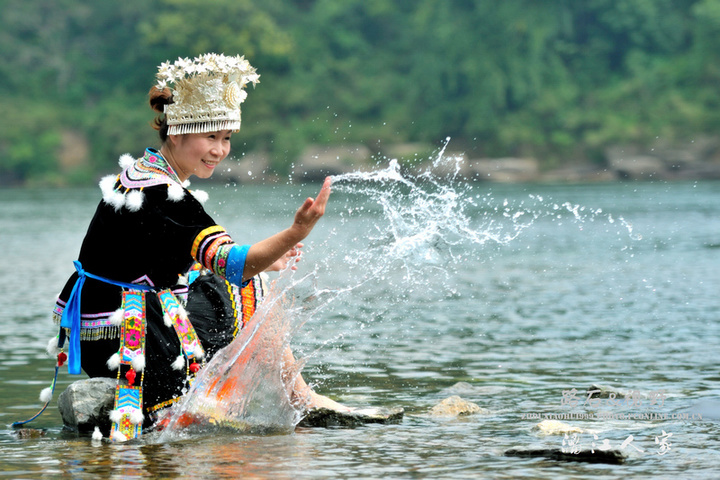 Scan for language features (Para. 3)
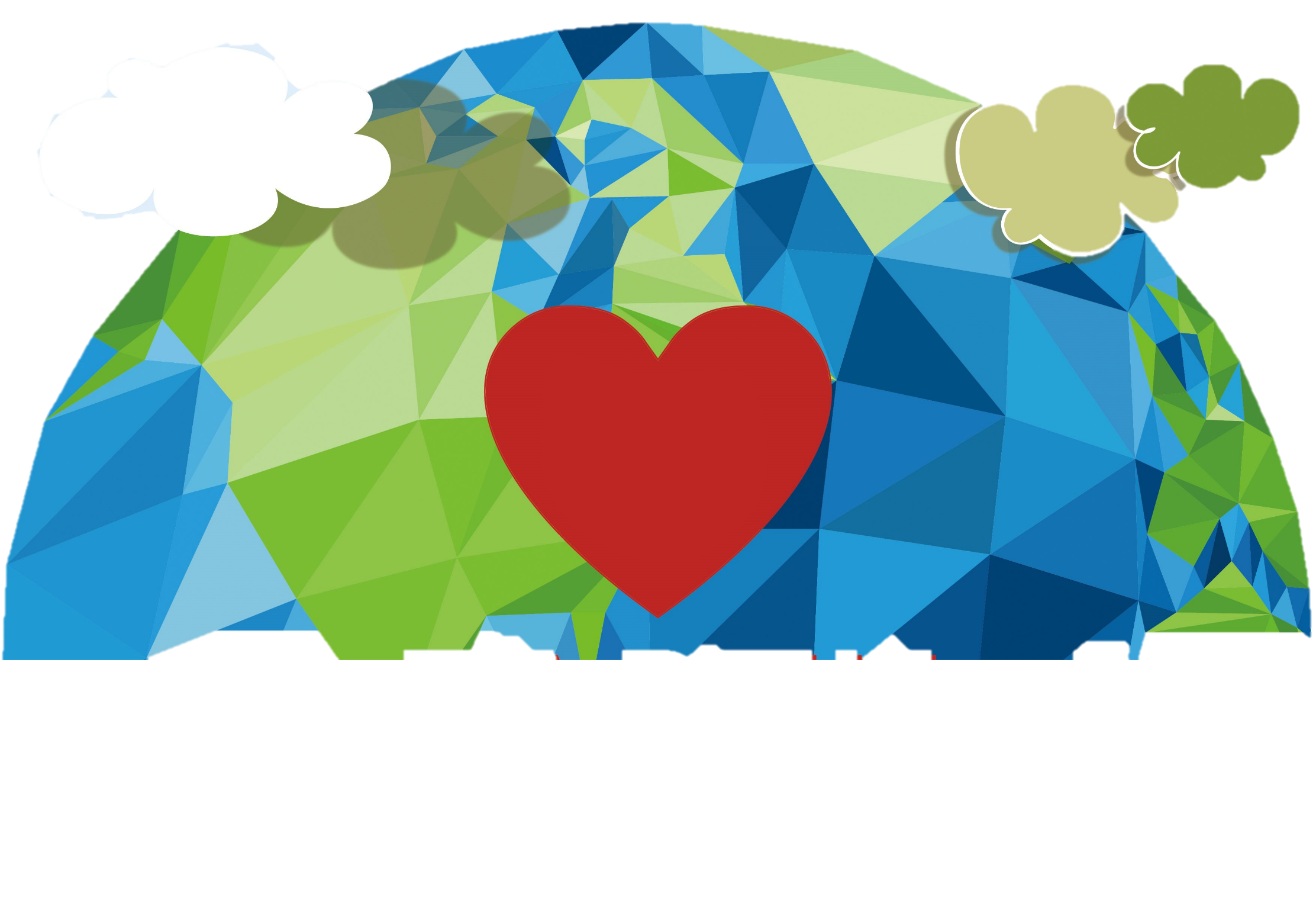 1.The construction of waste water treatment facilities improve the water quality. 
2.The collection and transport of household waste was also improved.
3.Polluting enterprises were closed or moved.
4.Strict regulations were set up and new rules were also introduced
5.The local authorities began to use the media to spread environmental awareness
6.They carried out regular inspections and fined tourist organizations for abuse
variety of verbs
passive voice
Pre-writing: Background
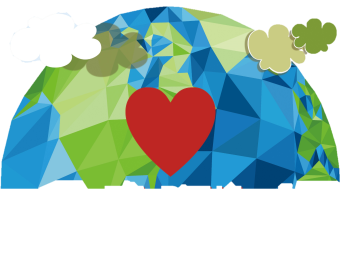 To create a thriving Dongguan(品质东莞), since last year, Dongguan has carried out Three-year Action Plan for Rubbish Classification (东莞市生活垃圾分类三年行动方案2020-2022).
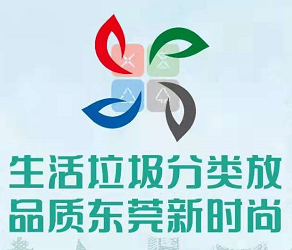 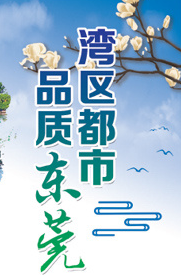 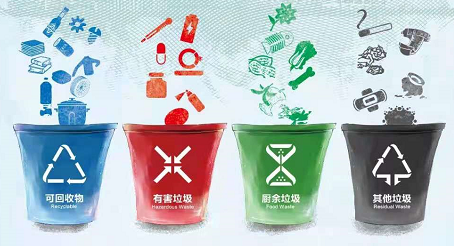 Task: Write a report on rubbish classification
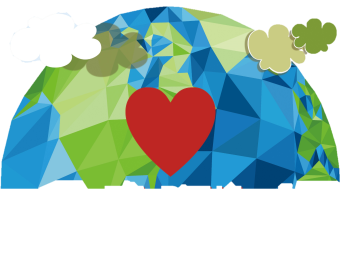 This Action Plan has been carried out in different places across Dongguan.
Suppose you are one of the representatives from places below, and write a report to introduce how you have fulfilled this Action Plan and attend the Online Exchange Conference.
Songshan
 Lake
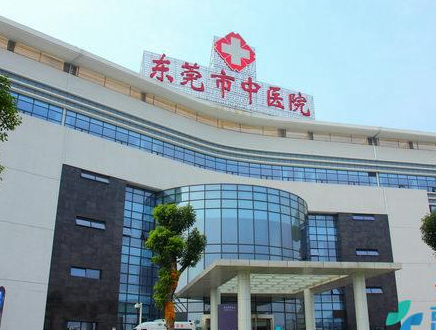 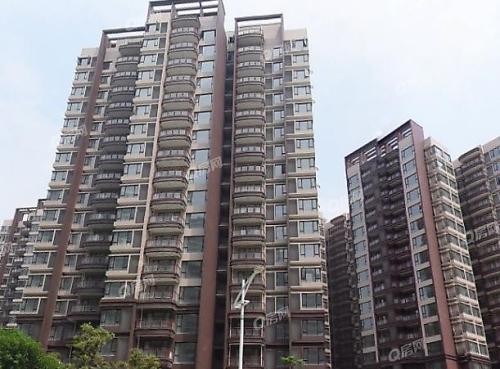 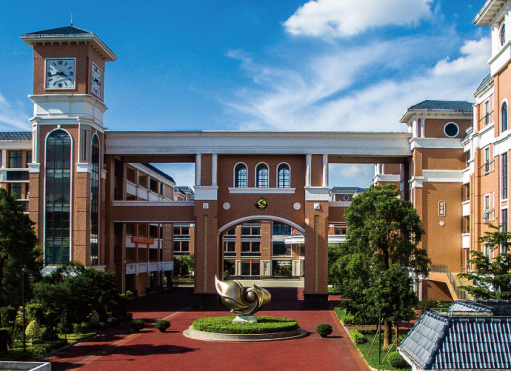 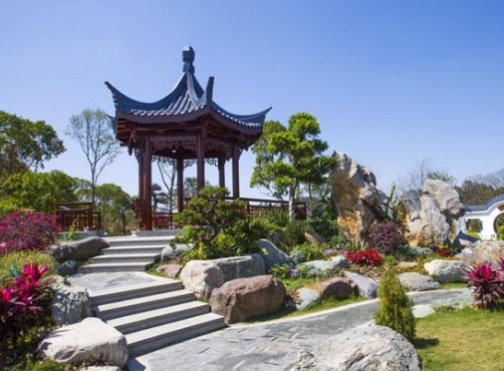 Park
Hospital
hospital
community
school
park
Pre-writing: Background
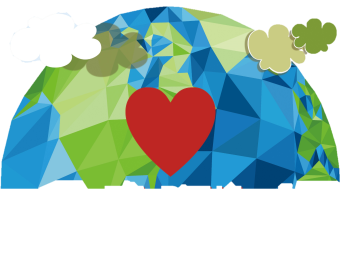 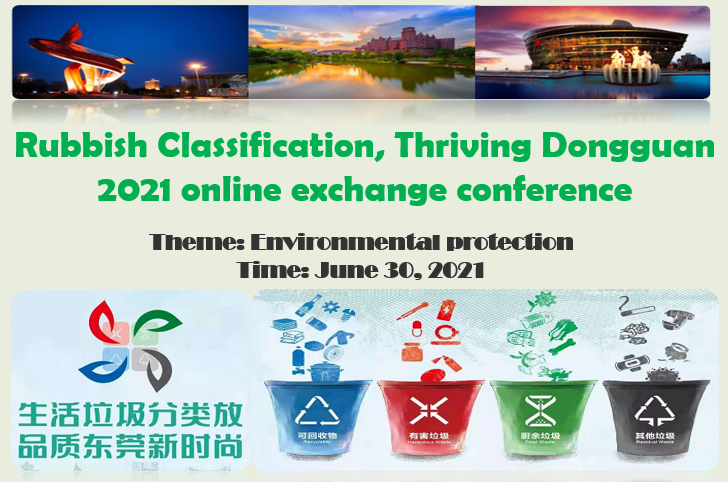 Pre-writing: Brainstorm for ideas
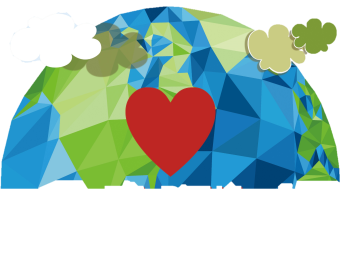 Rubblish items
Causes
Measures
Pre-writing: Brainstorm for ideas
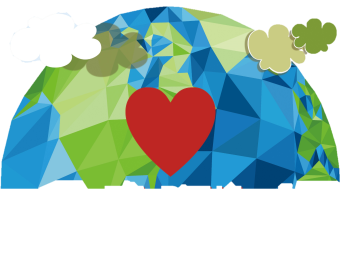 Rubblish items
Causes
Measures
Organize activities
Put up posters
Equip facilities
Have class meetings
Hold lectures
Paper
Plastic bag
Bottle
Can
Food waste
Medical waste
Lack awareness
No enough dustbins
No rules and regulations
More ideas for reference
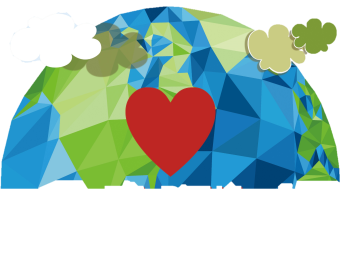 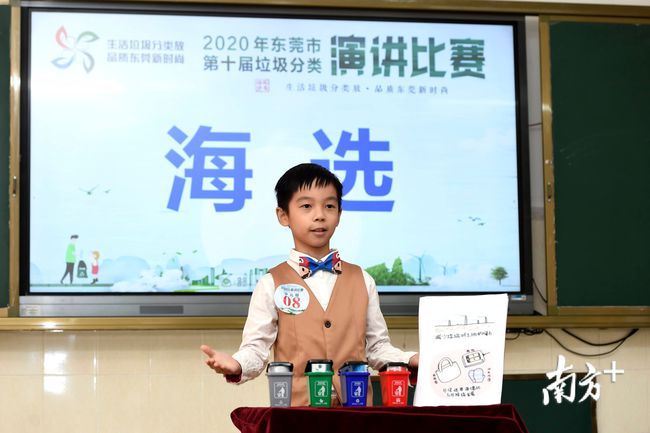 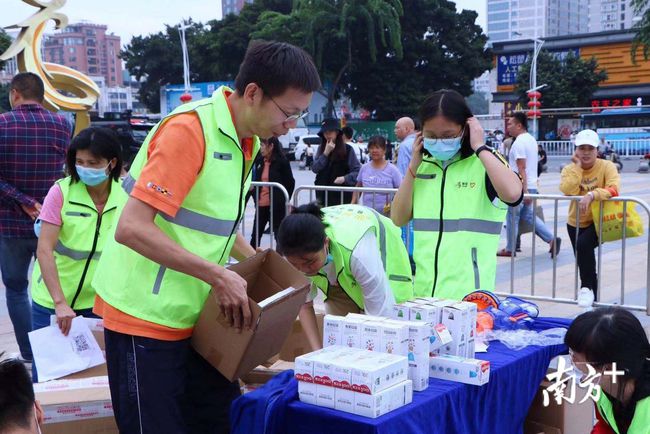 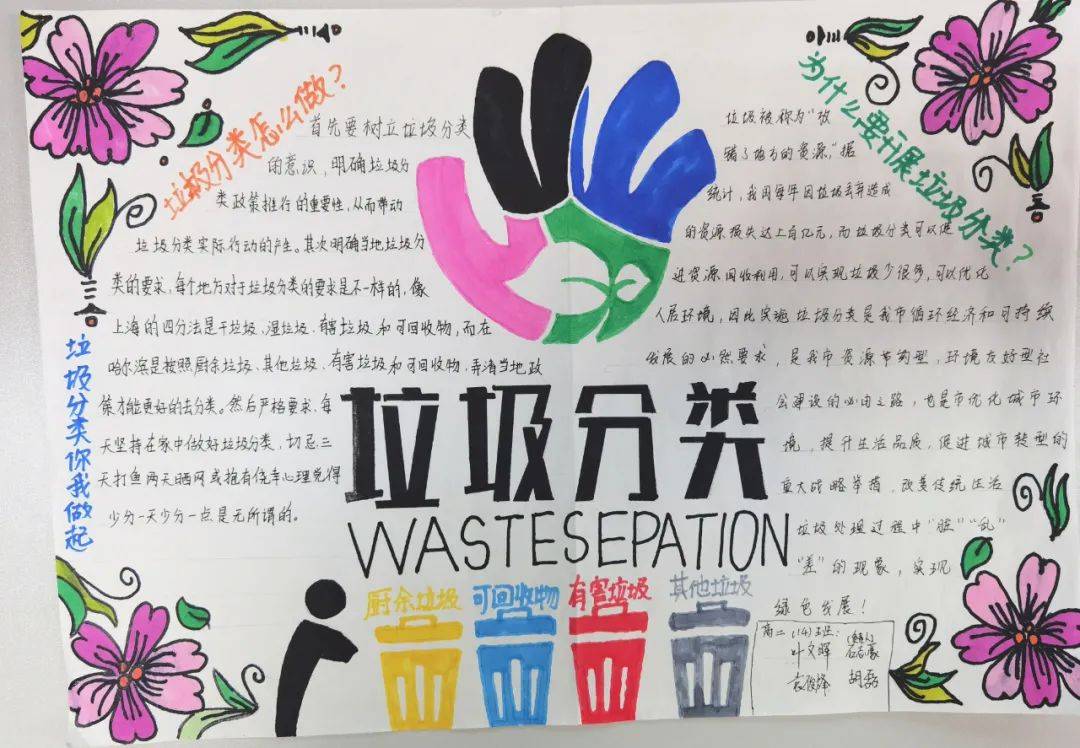 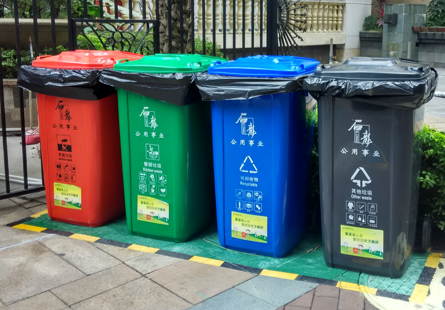 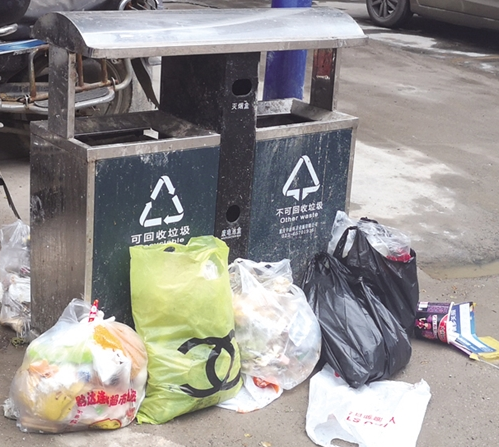 While-writing: A Writing circle
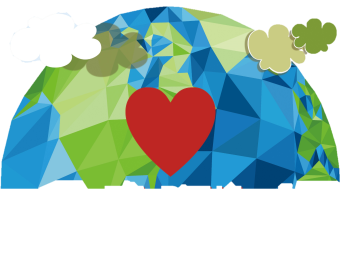 Group work:
Choose one place: community, school, park, hospital …
Write a report on the rubbish classification. 
Each member write a part on the separate color paper and put them together to make a complete report.
Topic
Problem
Plan
Measures
Finish your own task by yourself (5mins)
Share what you’ve done and make a complete report together (2mins)
Assessment
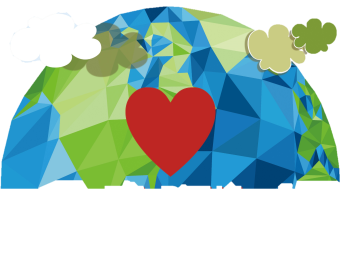 Community
Songshan
 Lake
Hospital
Speaking: Share your report
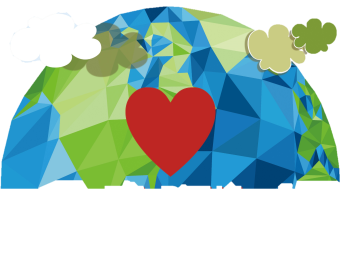 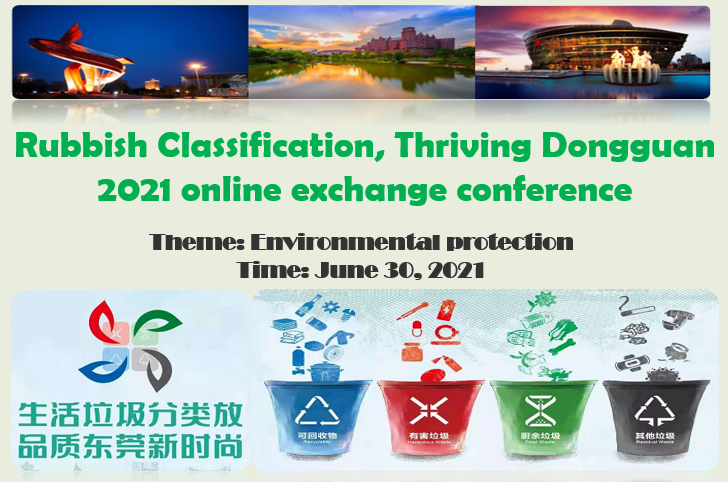 Summary
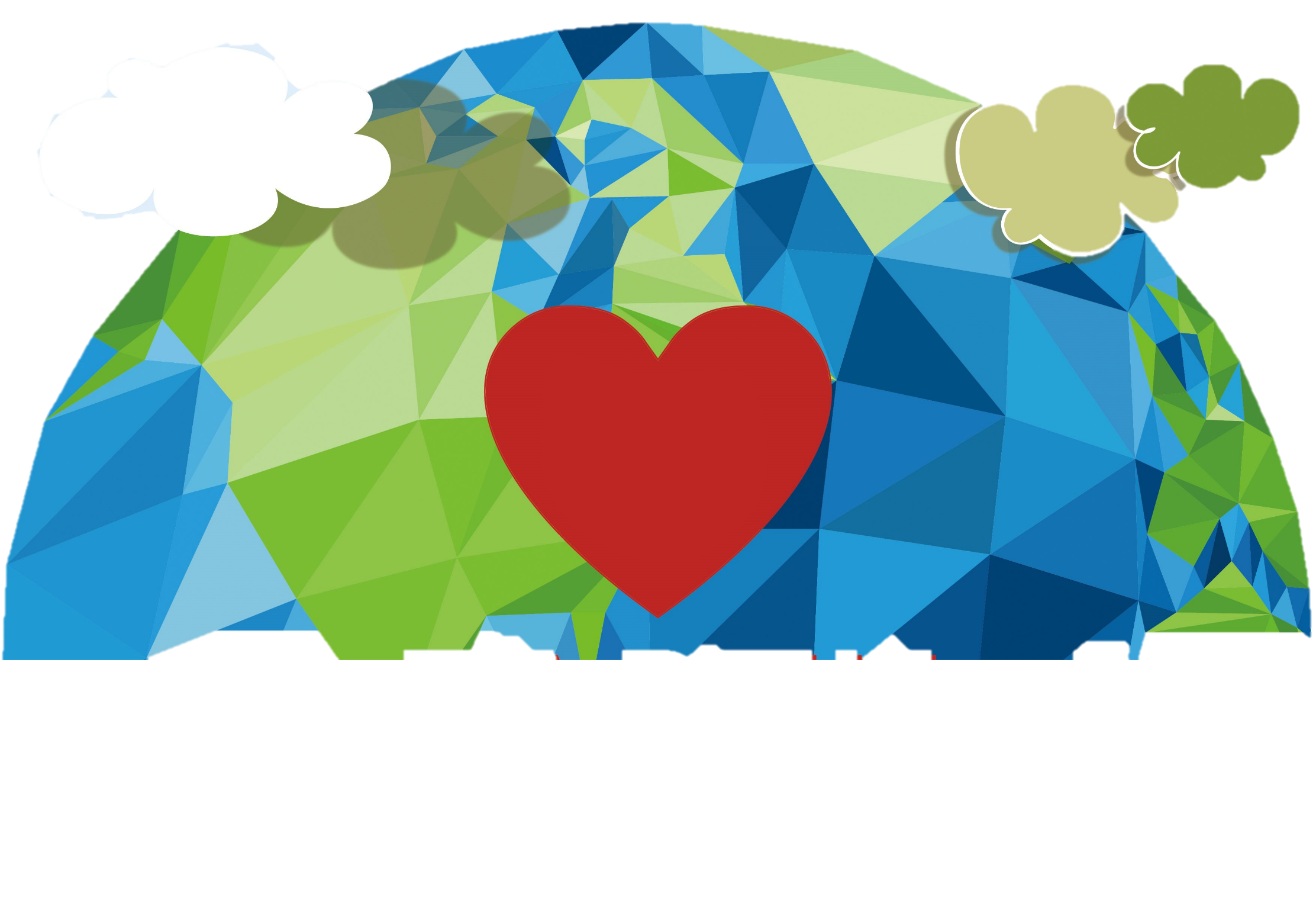 How to evaluate a report
How to write a report
Structure
Topic
Content
Problem
Language
Measures
Plan
Assignment
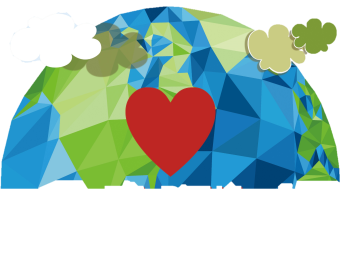 Compulsory: Polish your group report and upload them on a social media platform and share online.
Optional: Design a poster about “Rubbish Classification, Thriving Dongguan” with your group members.
Community
Songshan
 Lake
Hospital
Always remember:
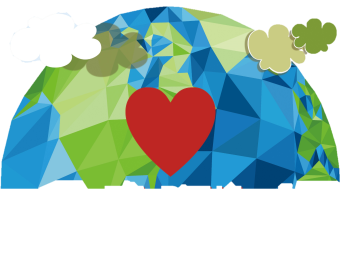 “
Earth provides enough to satisfy every man’s needs, but not every man’s greed.                                                                              
  ---- Mohandas K. Gandi
”
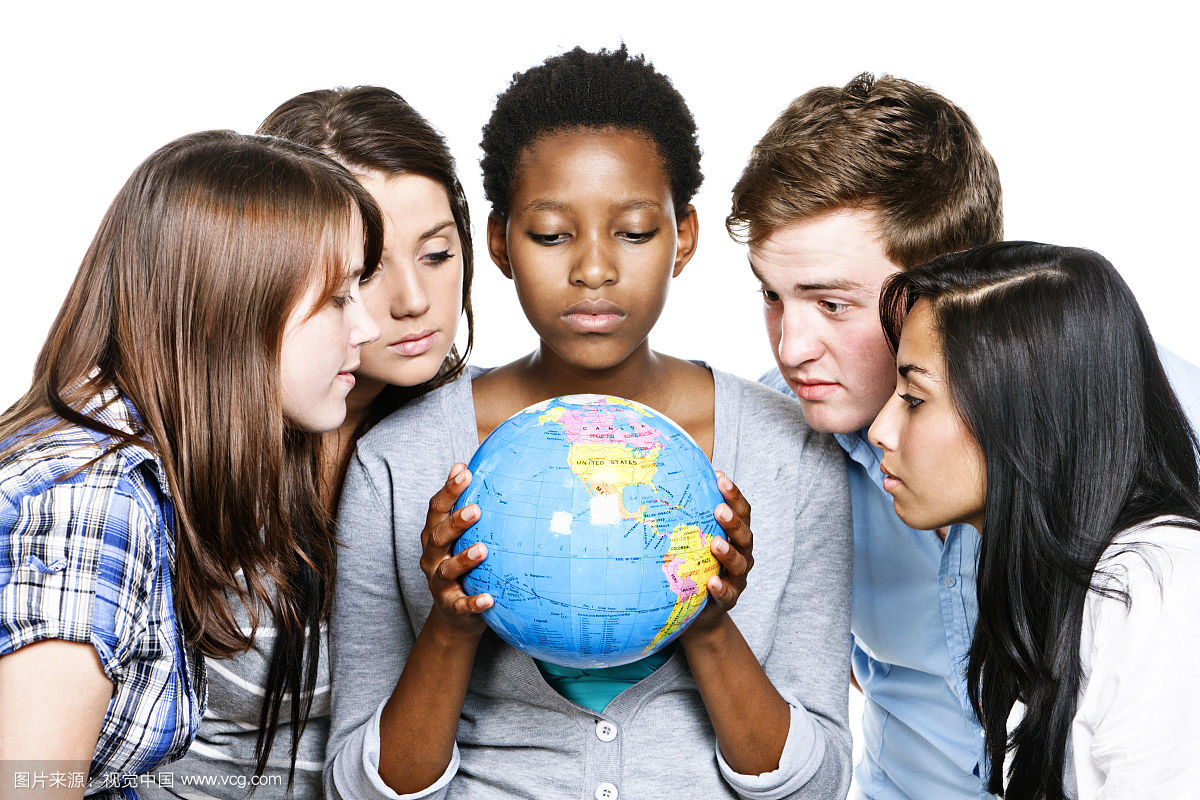 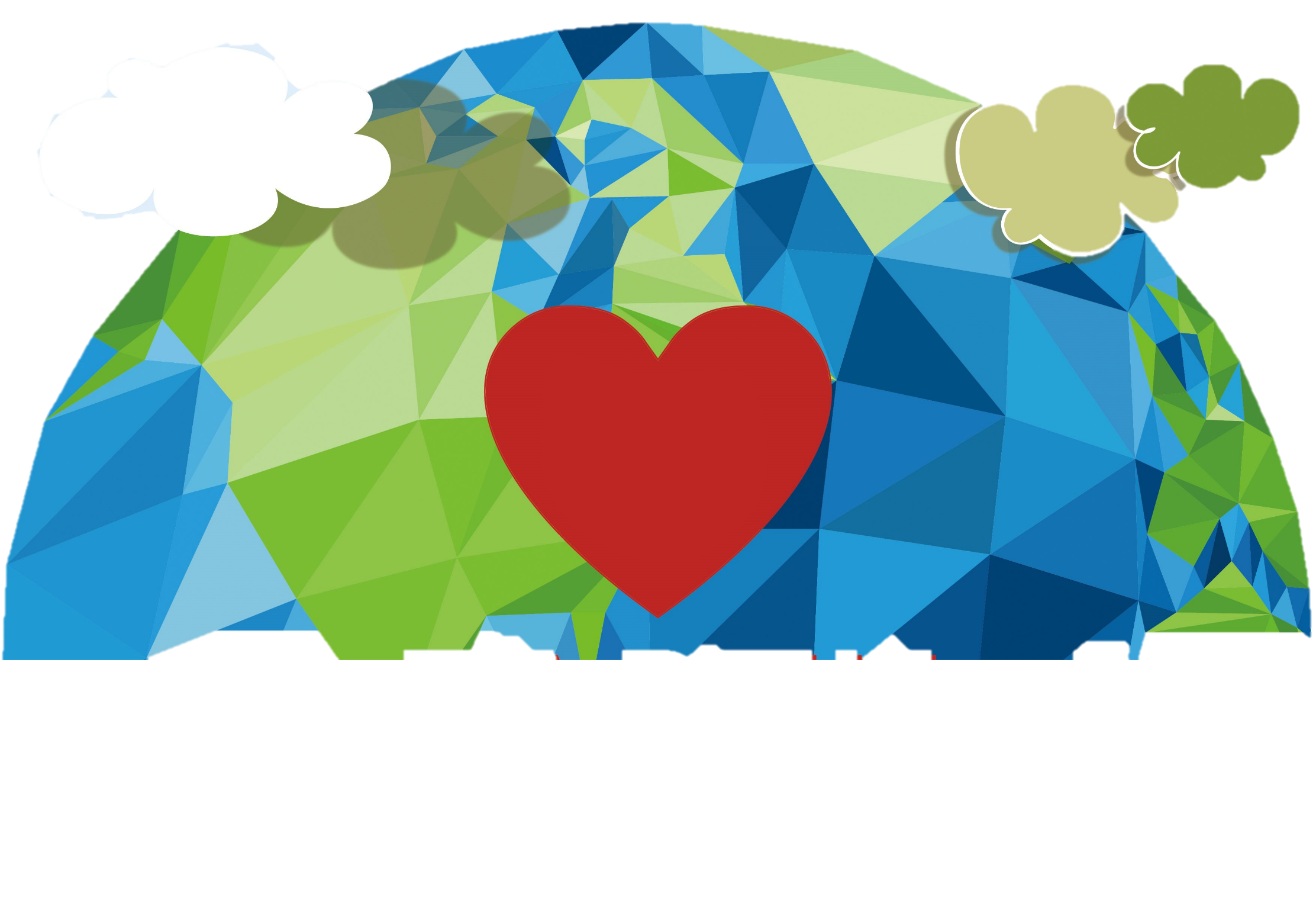 Thank you for your listening!